Муниципальное бюджетное дошкольное  образовательное  
   учреждение «Детский сад №9 «Солнышко» города Аткарска  
                                Саратовской  области
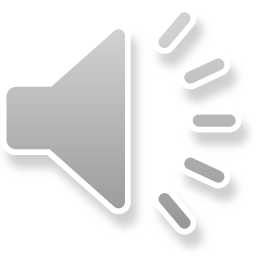 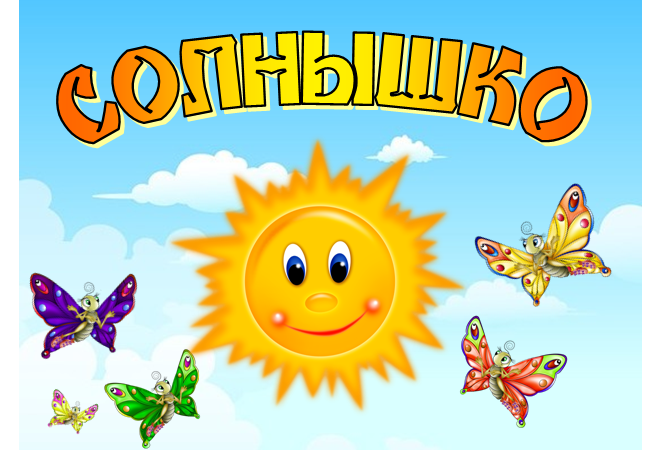 Детский сад –уютный дом,
Хорошо живётся в нём.
Нарисуем солнце,
Прикрепим в оконце,
Станет в комнате светлей,
Сразу станет веселей.
Дружно скажем, не тая:
Жить без солнышка нельзя!
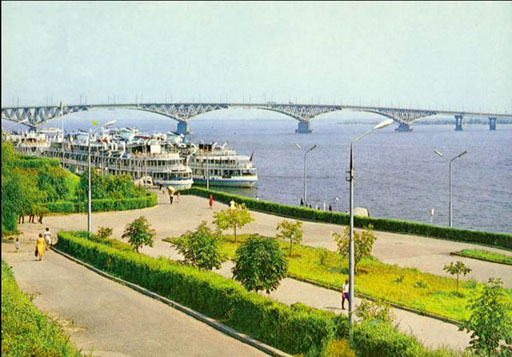 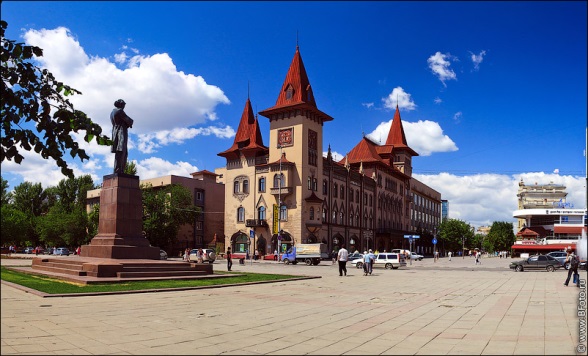 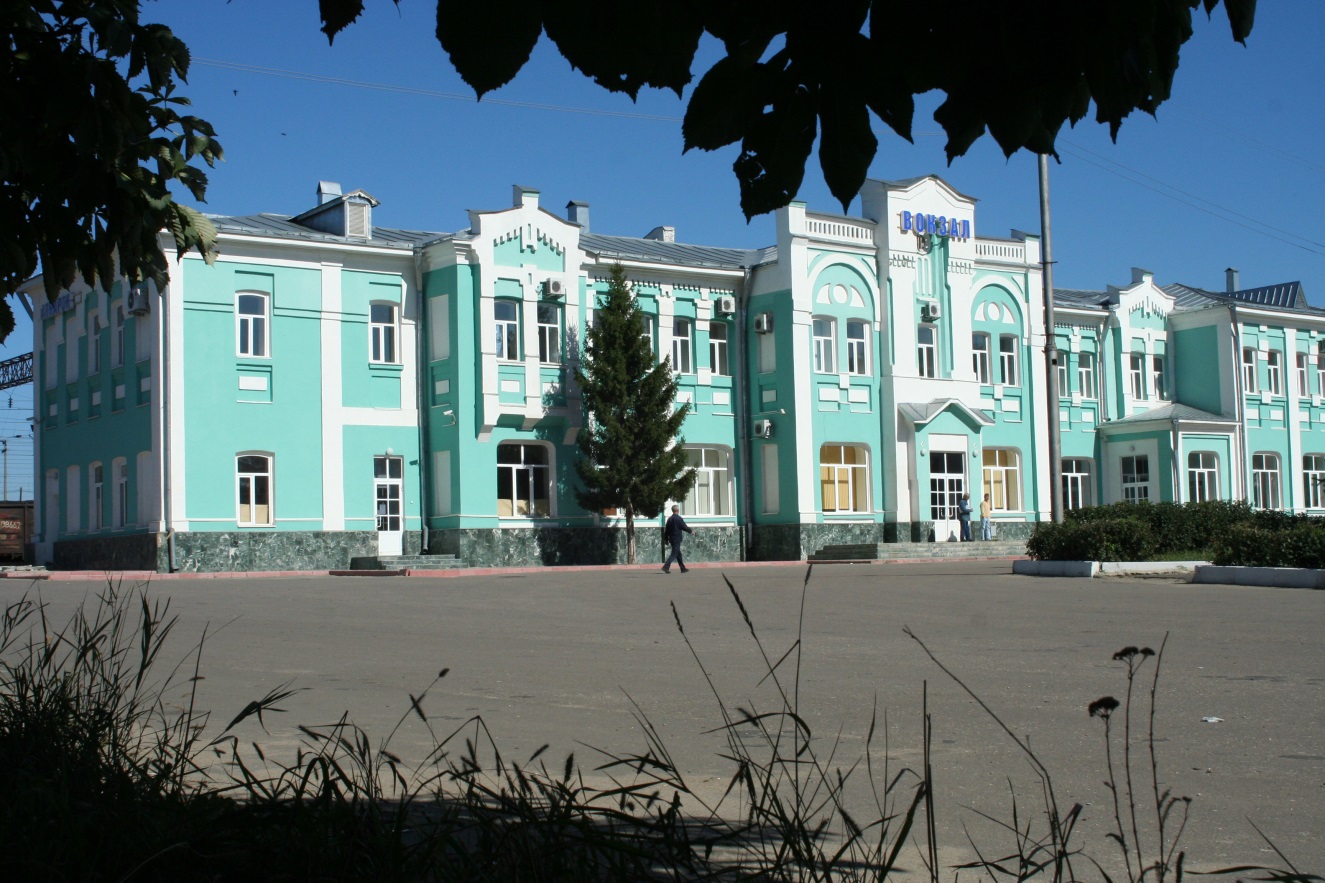 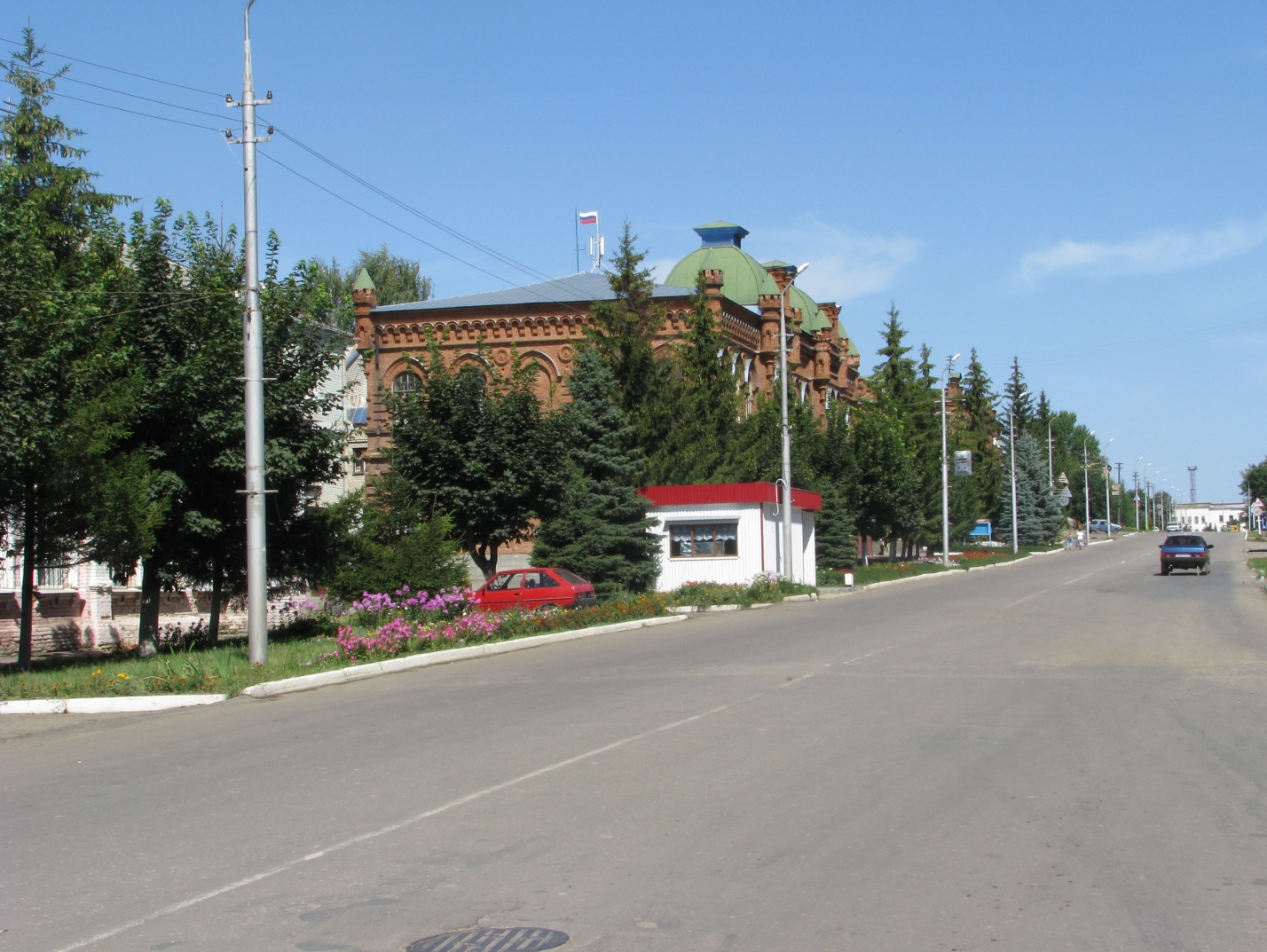 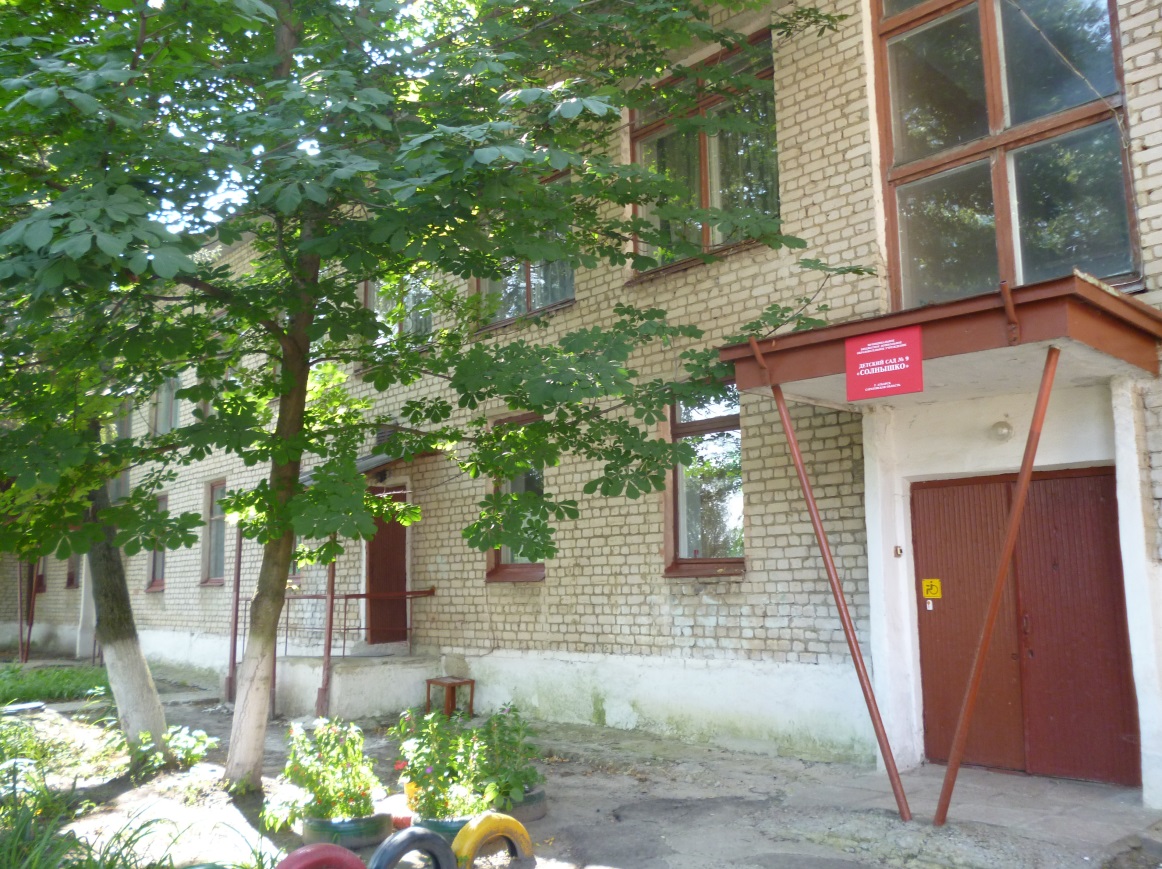 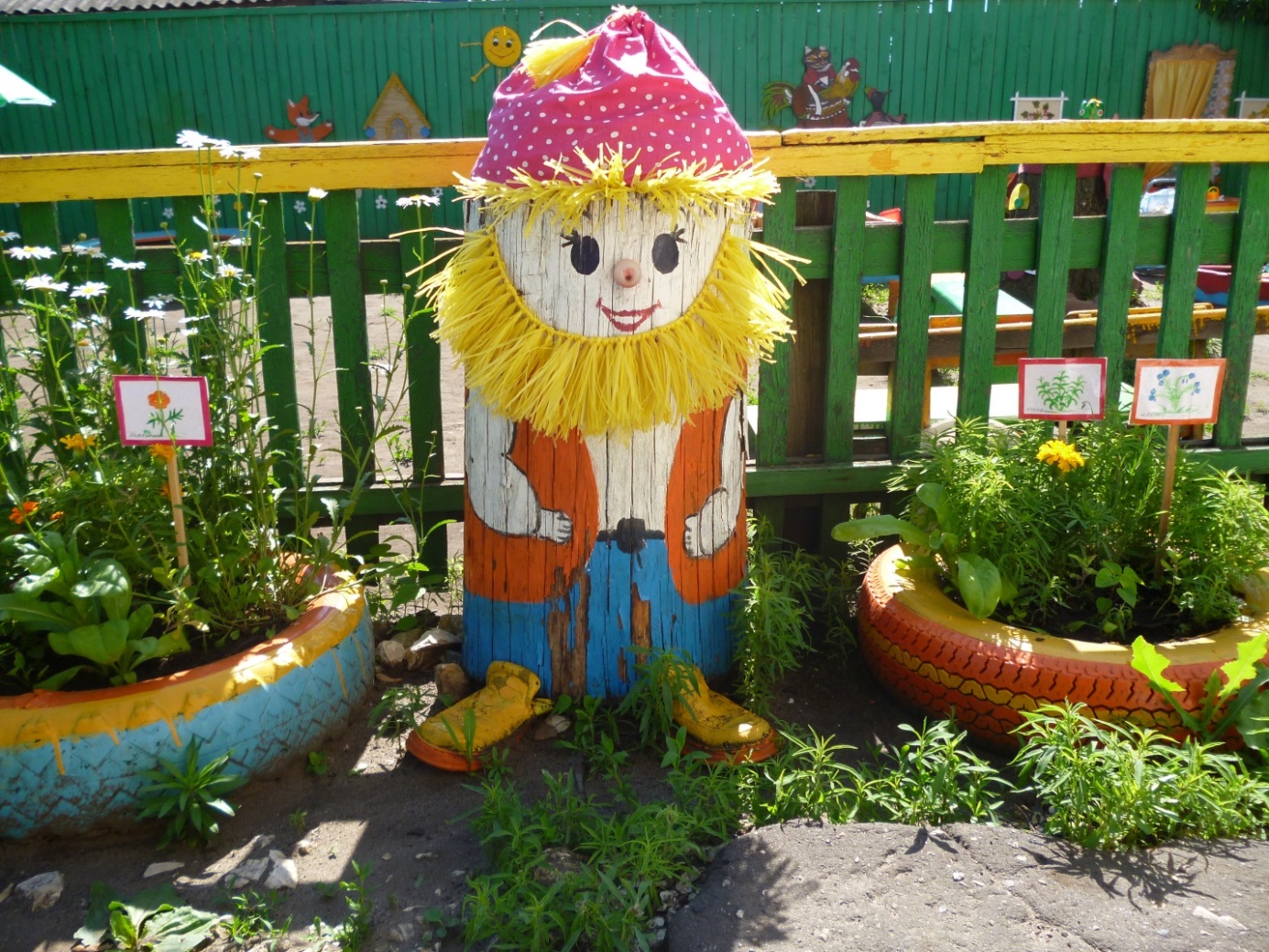 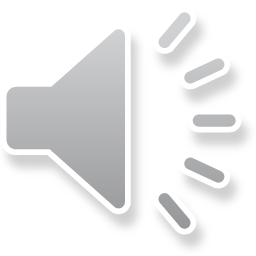 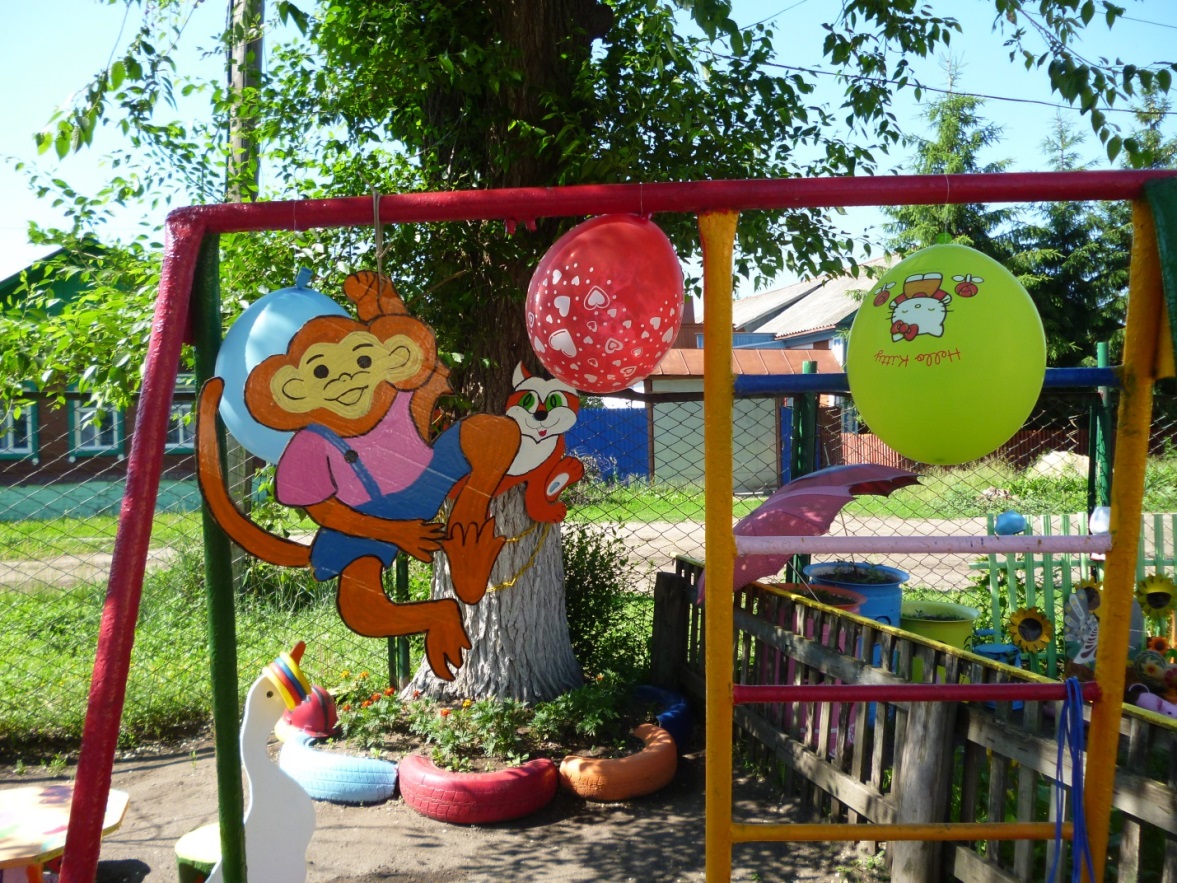 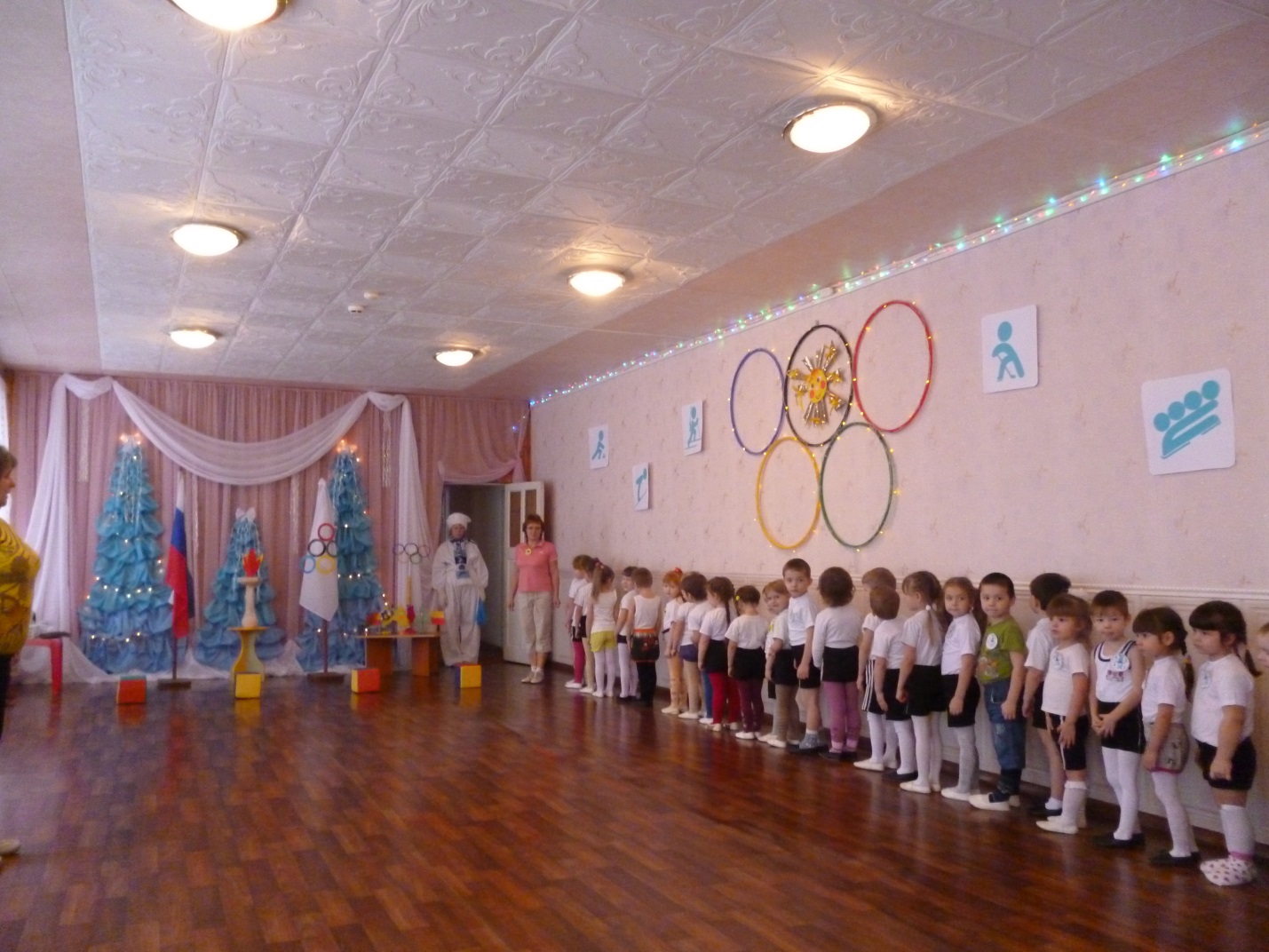 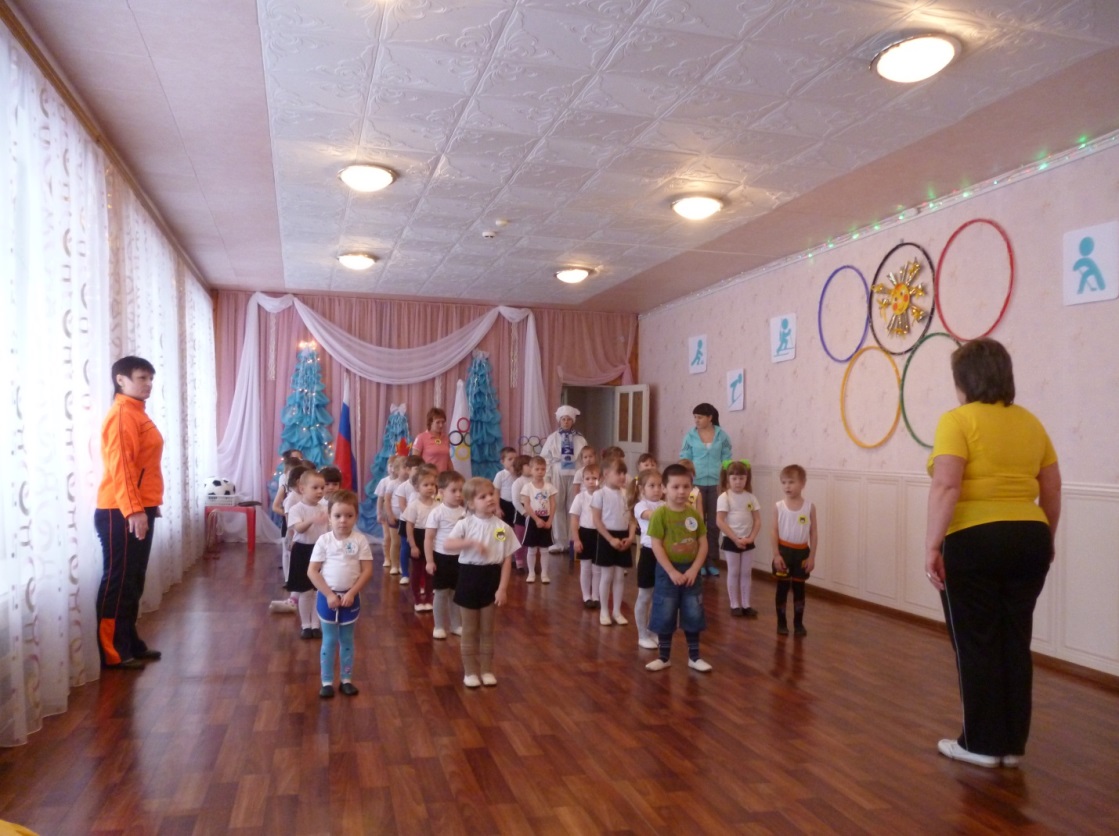 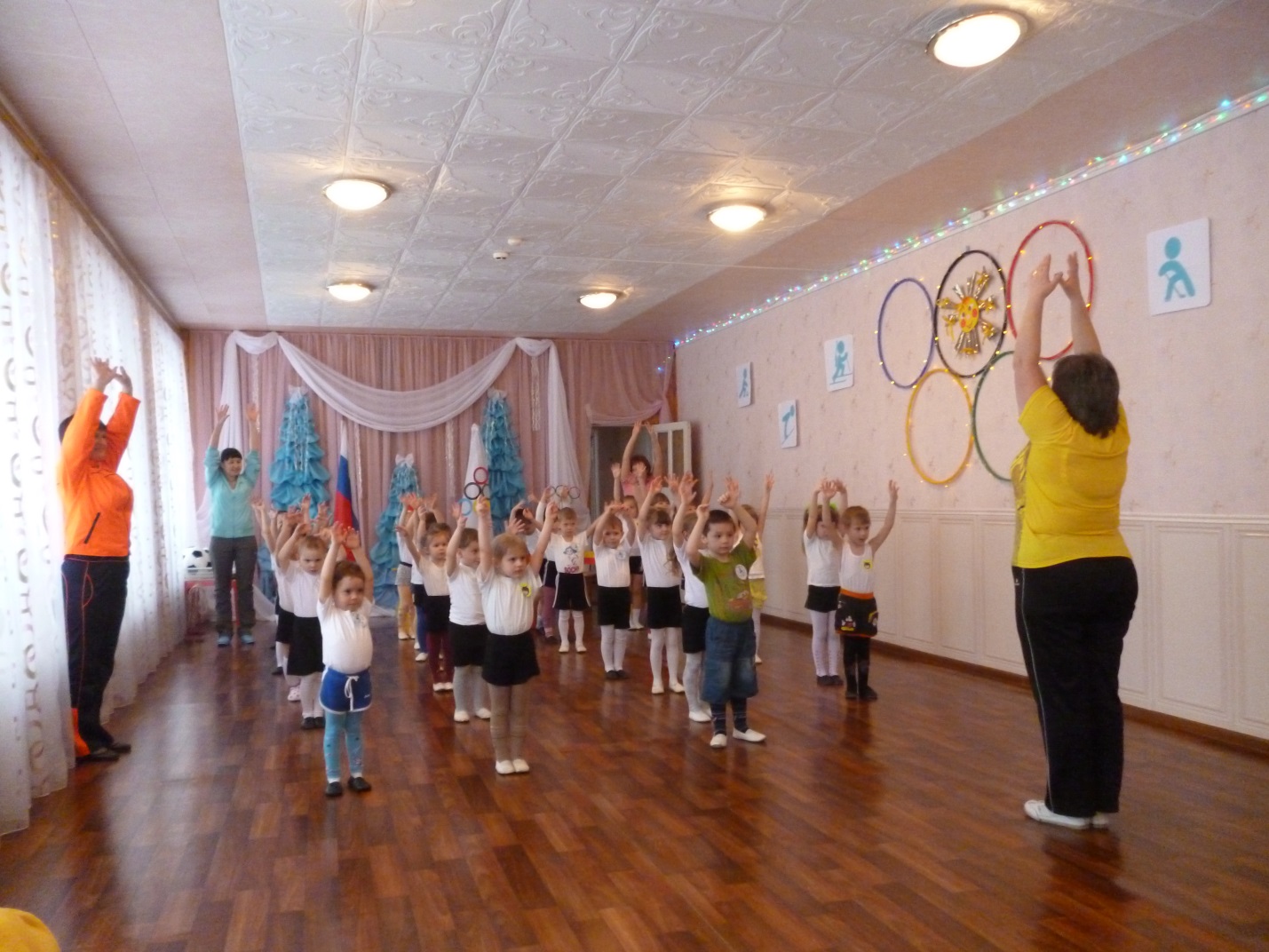 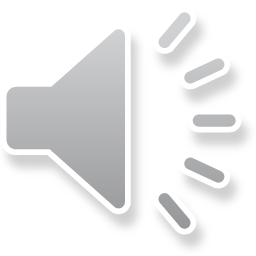 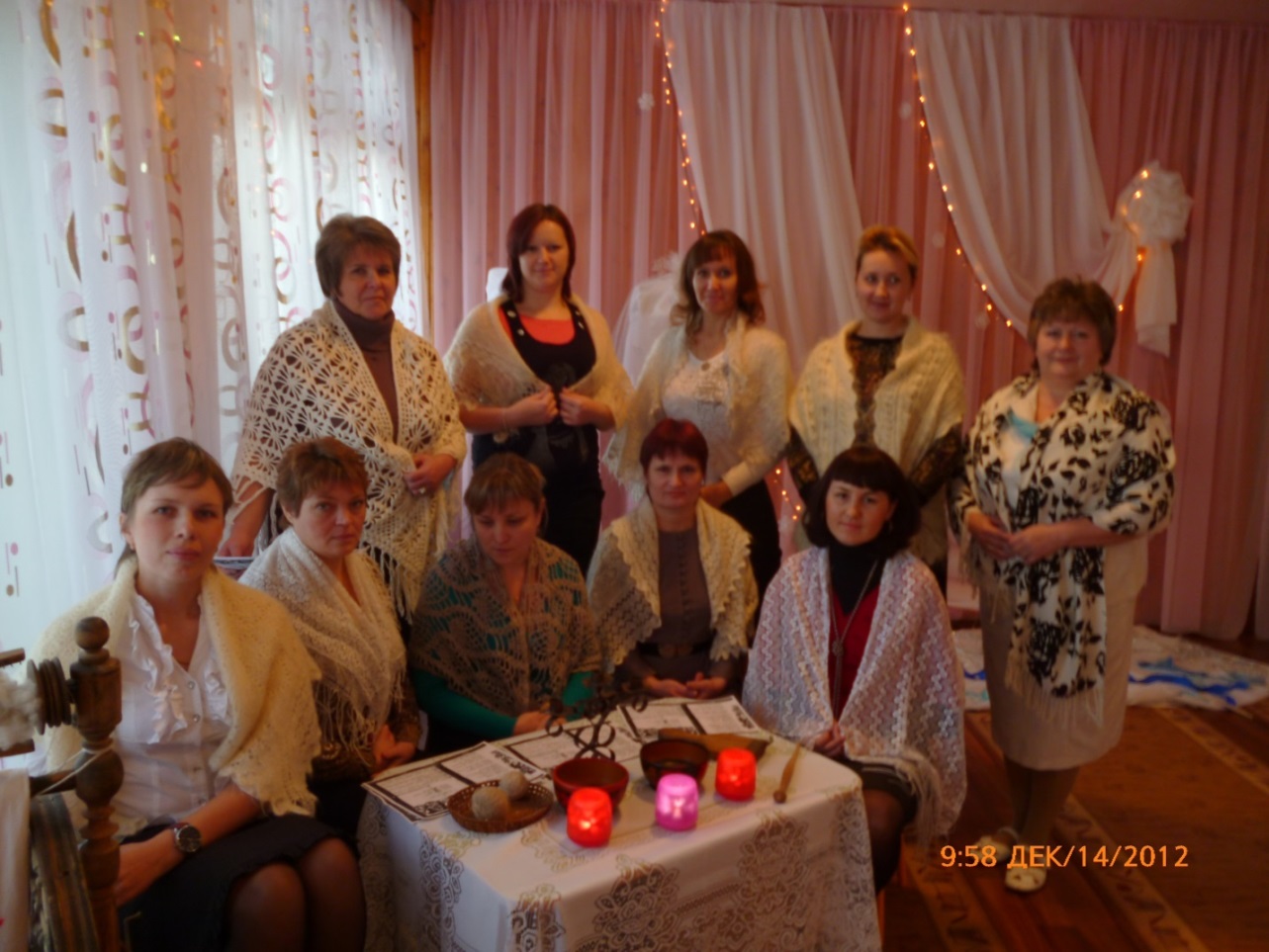 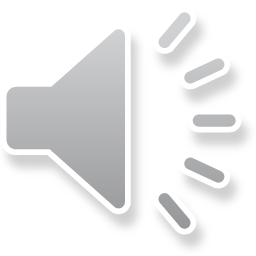 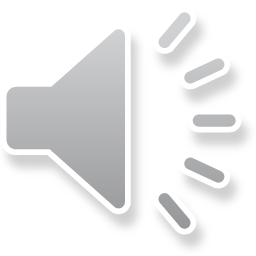 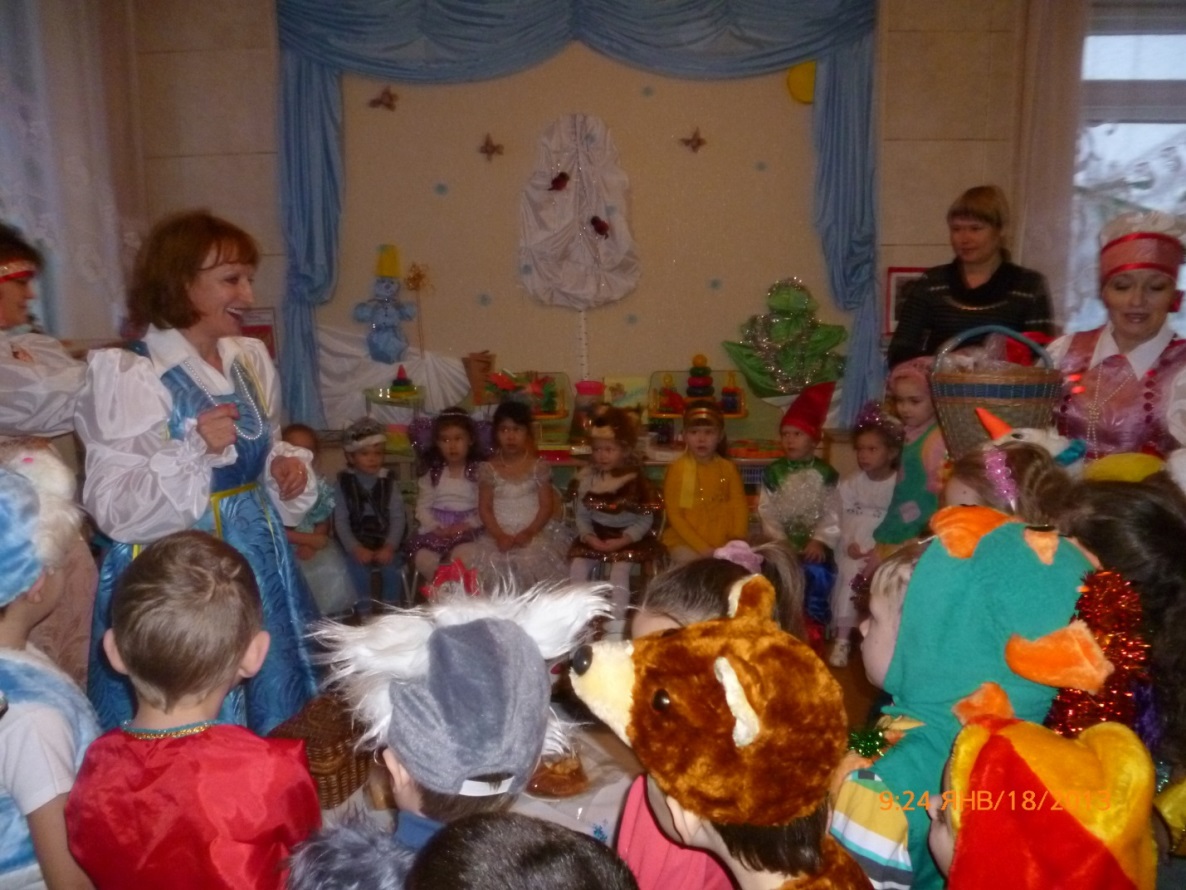 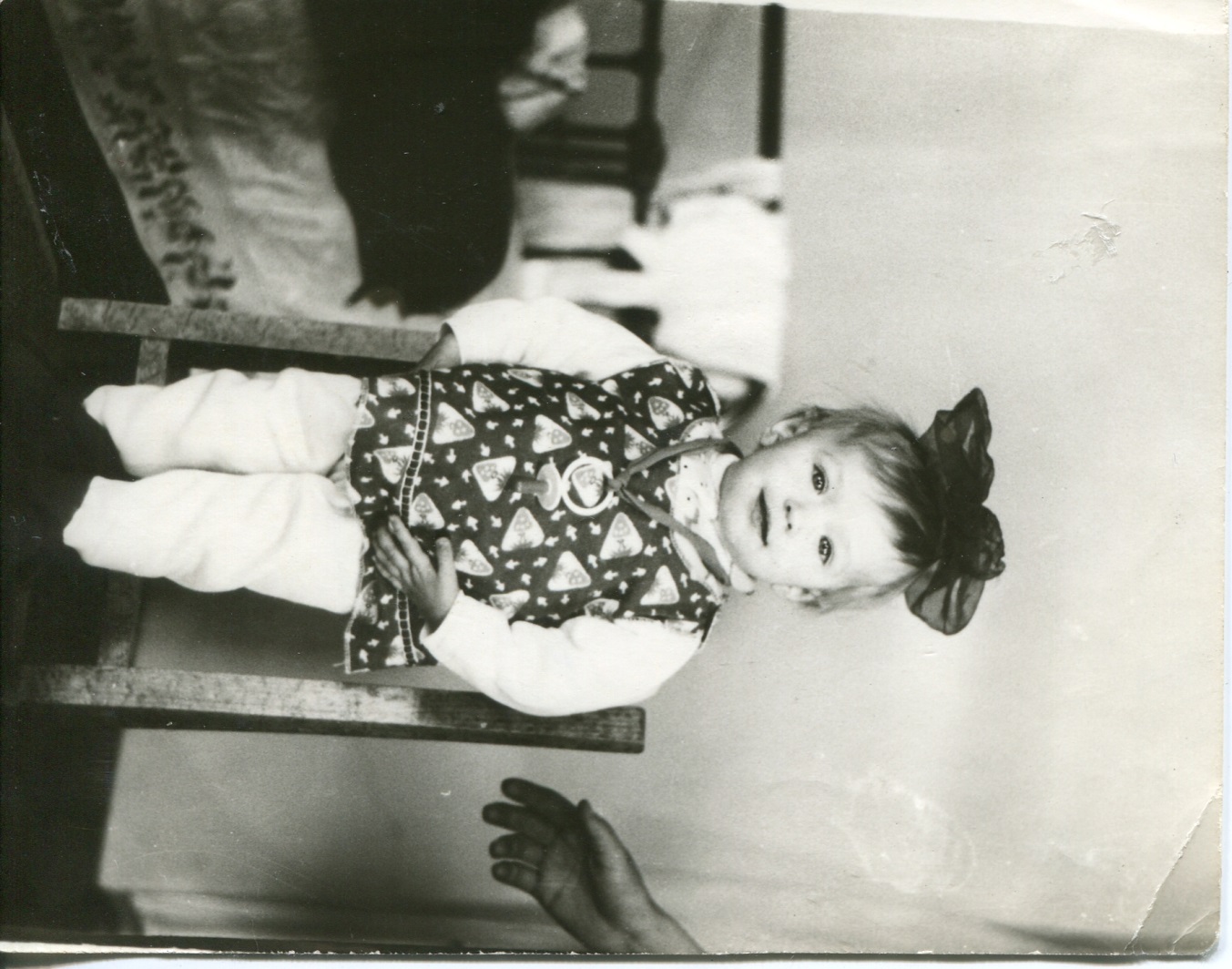 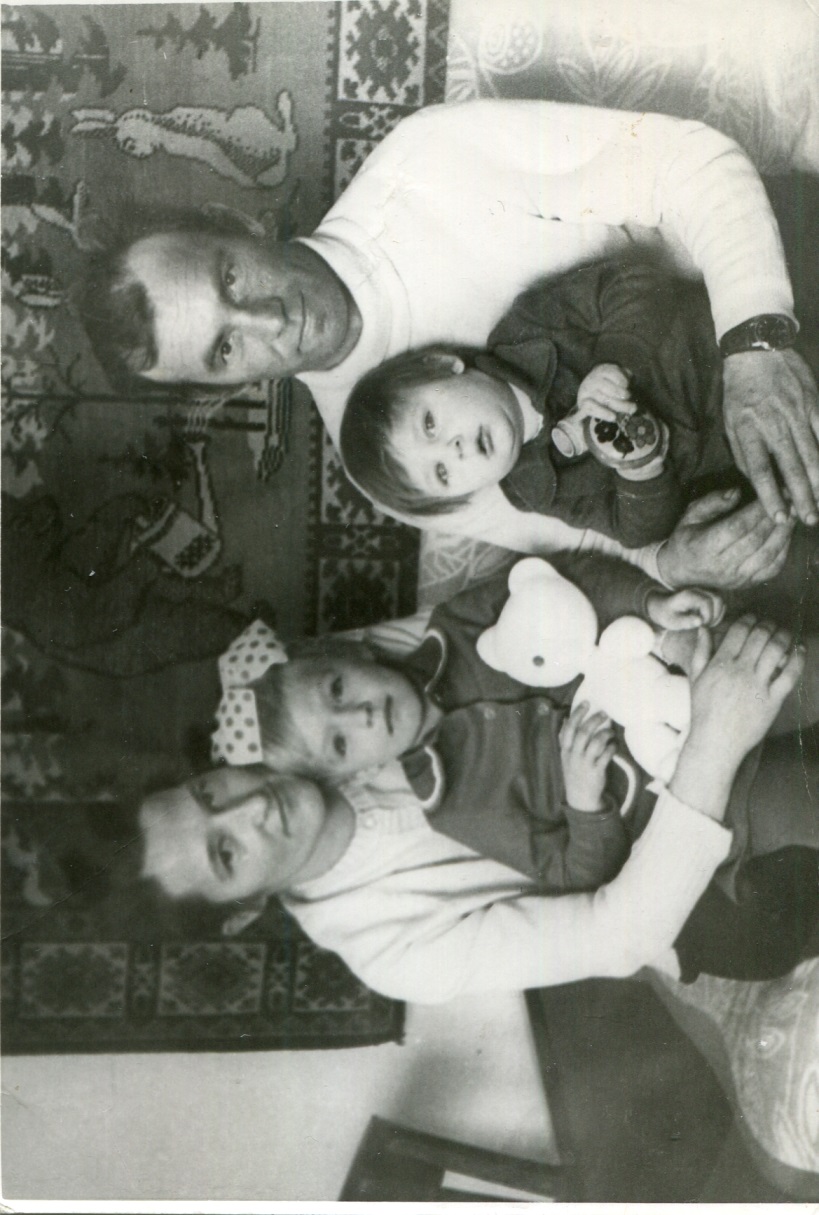 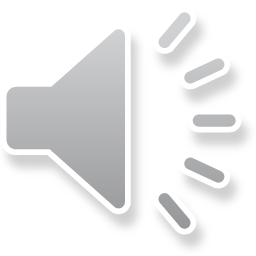 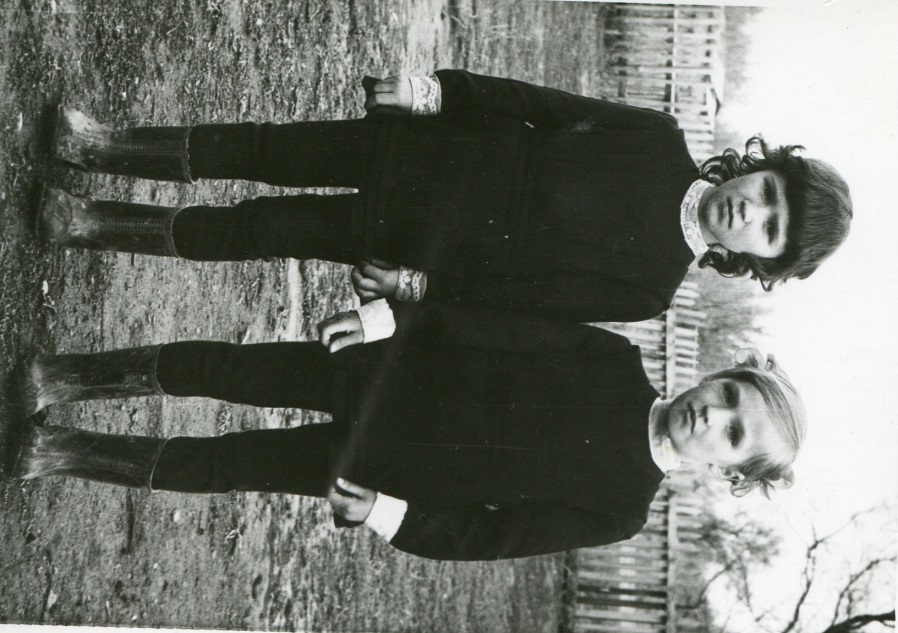 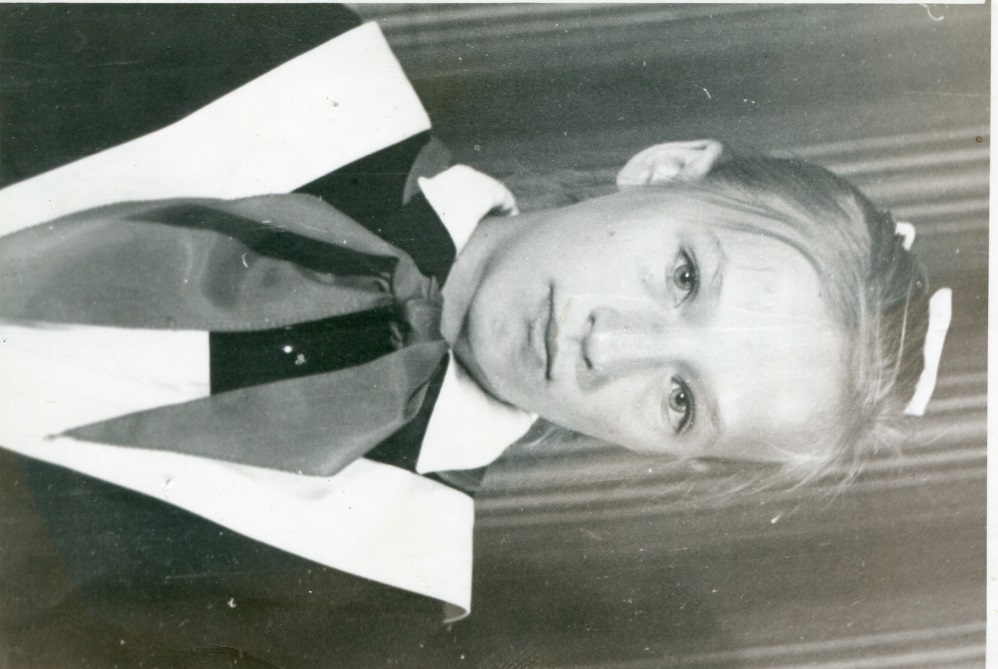 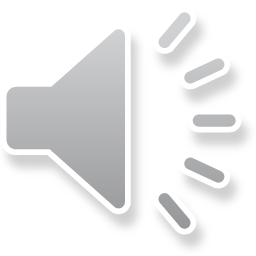 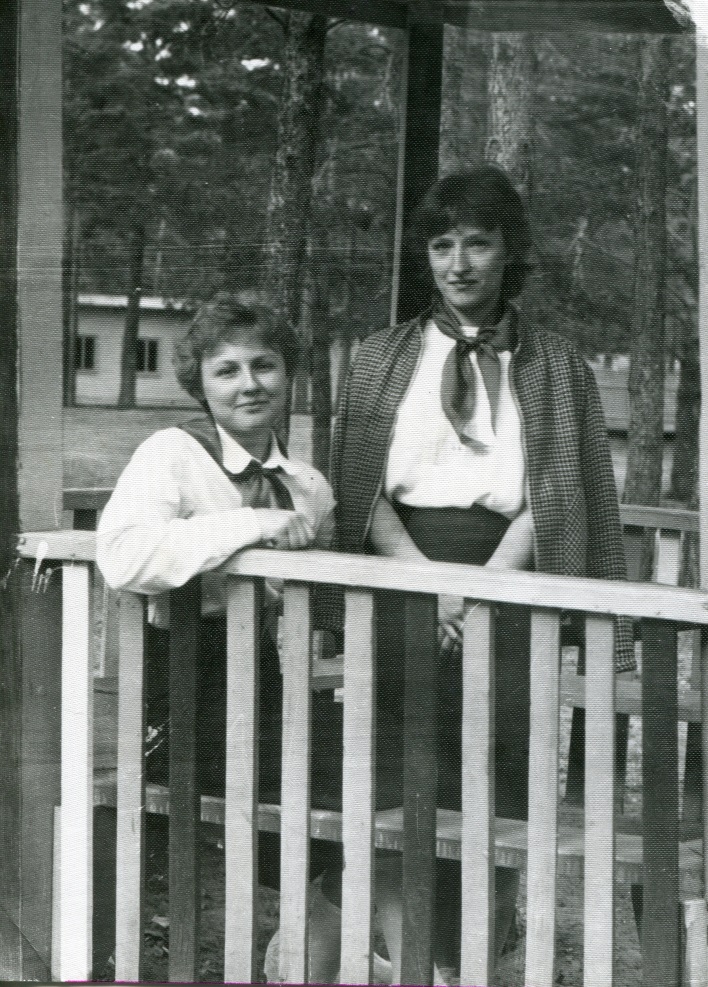 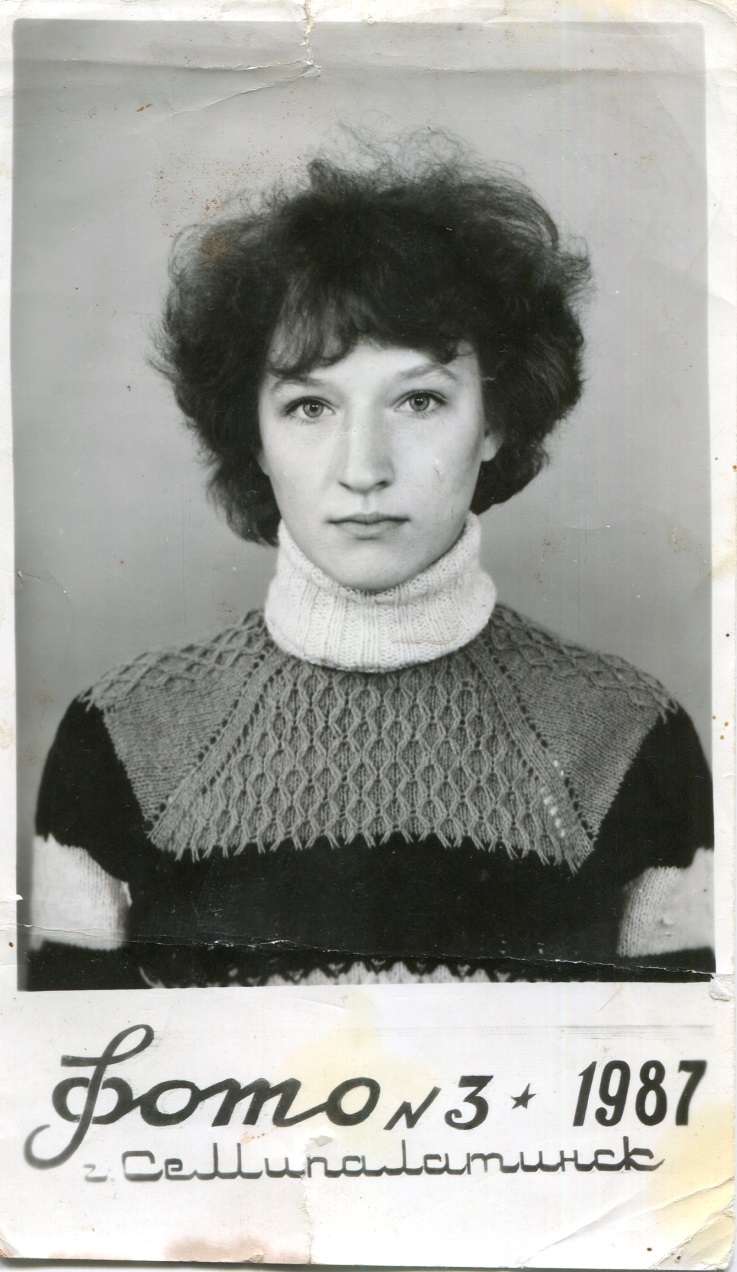 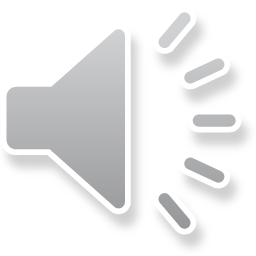 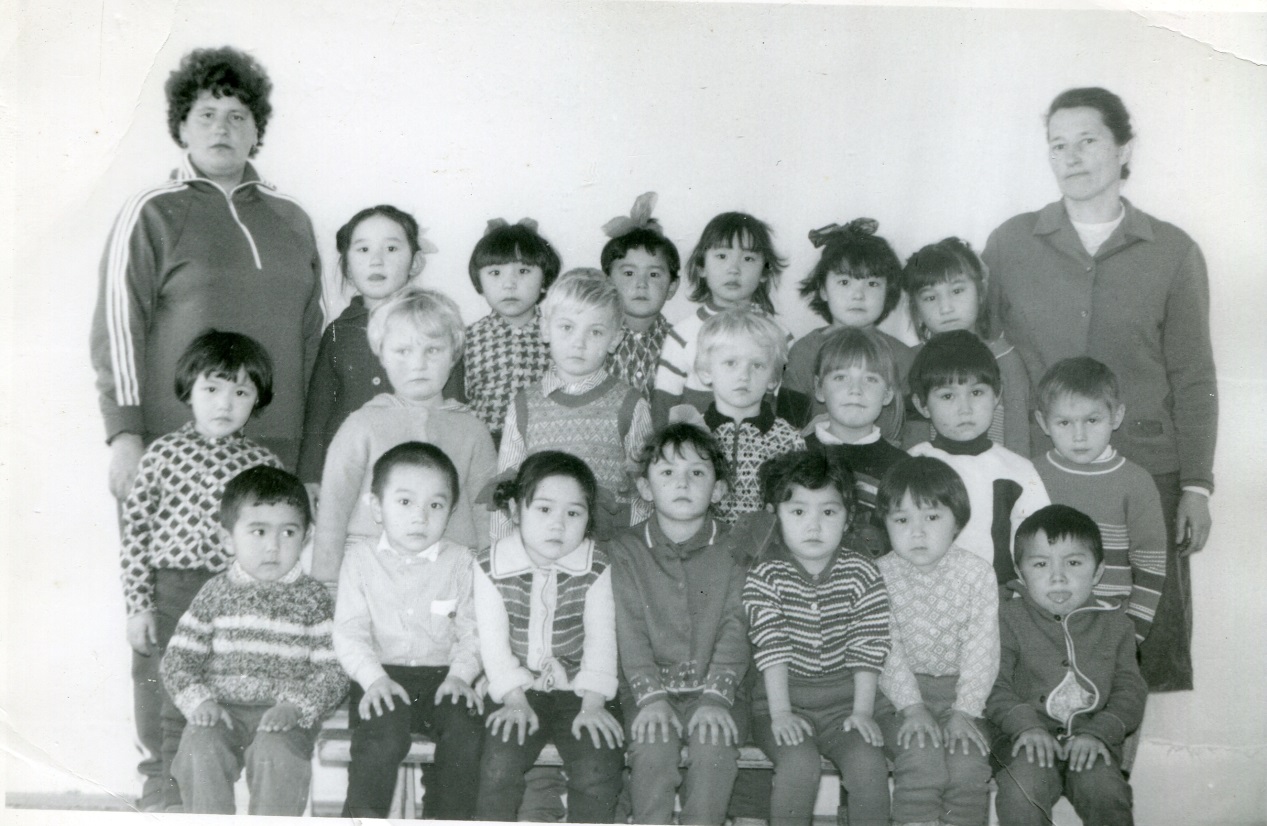 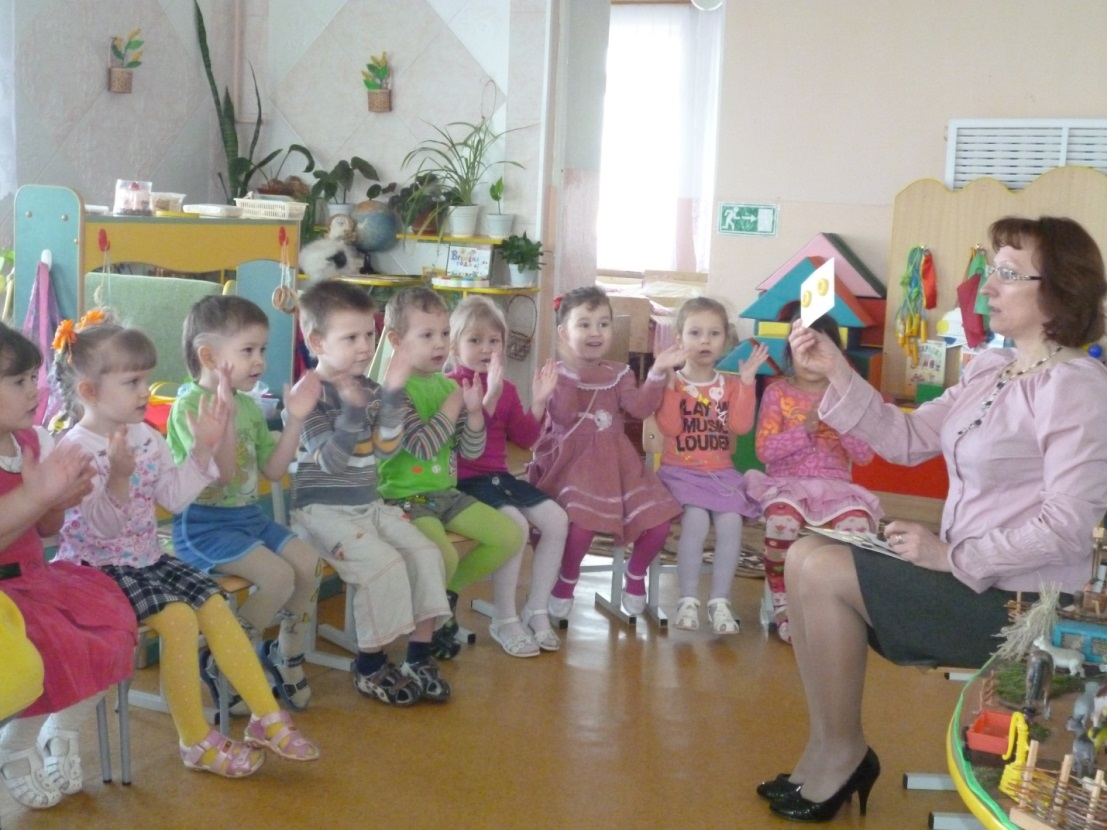 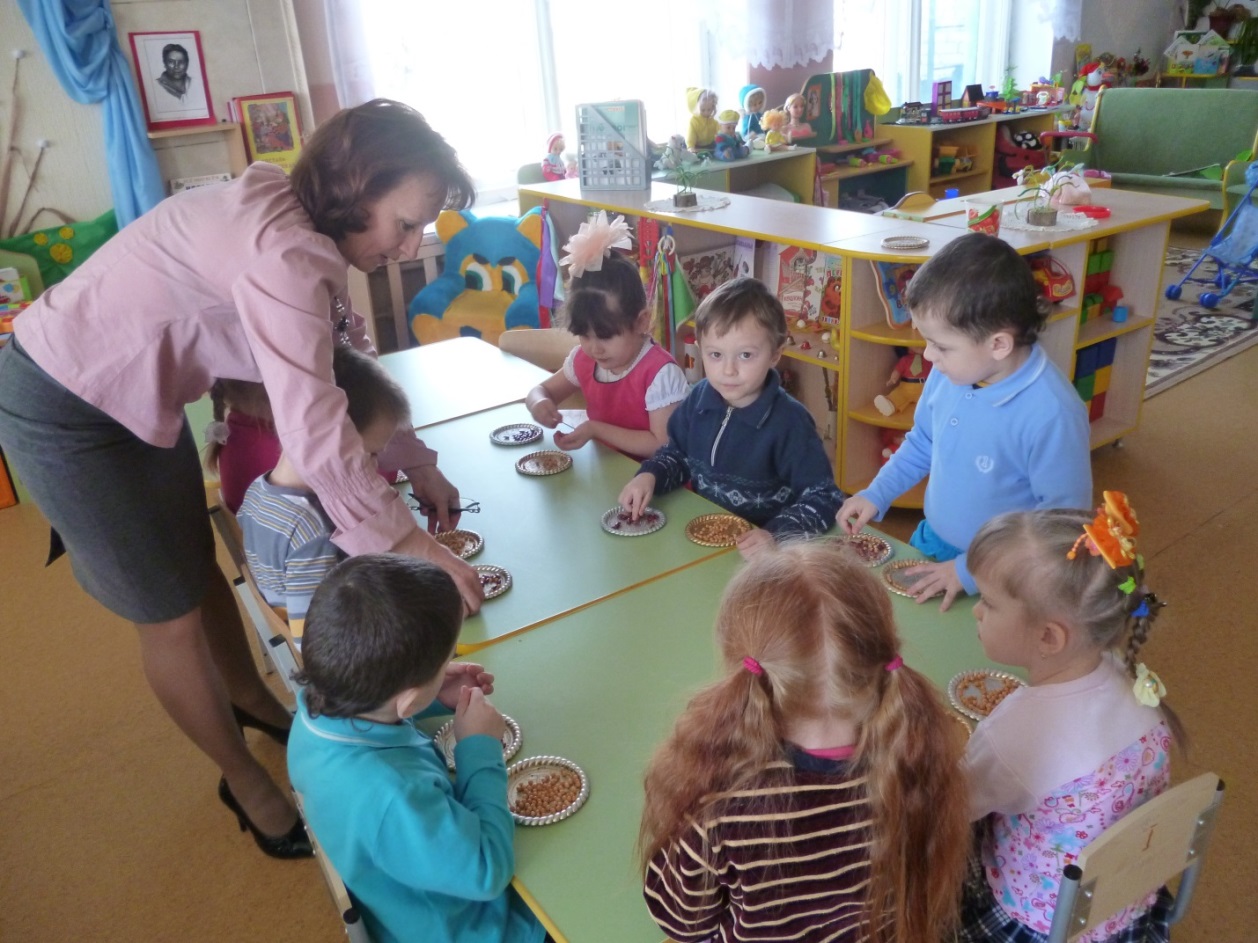 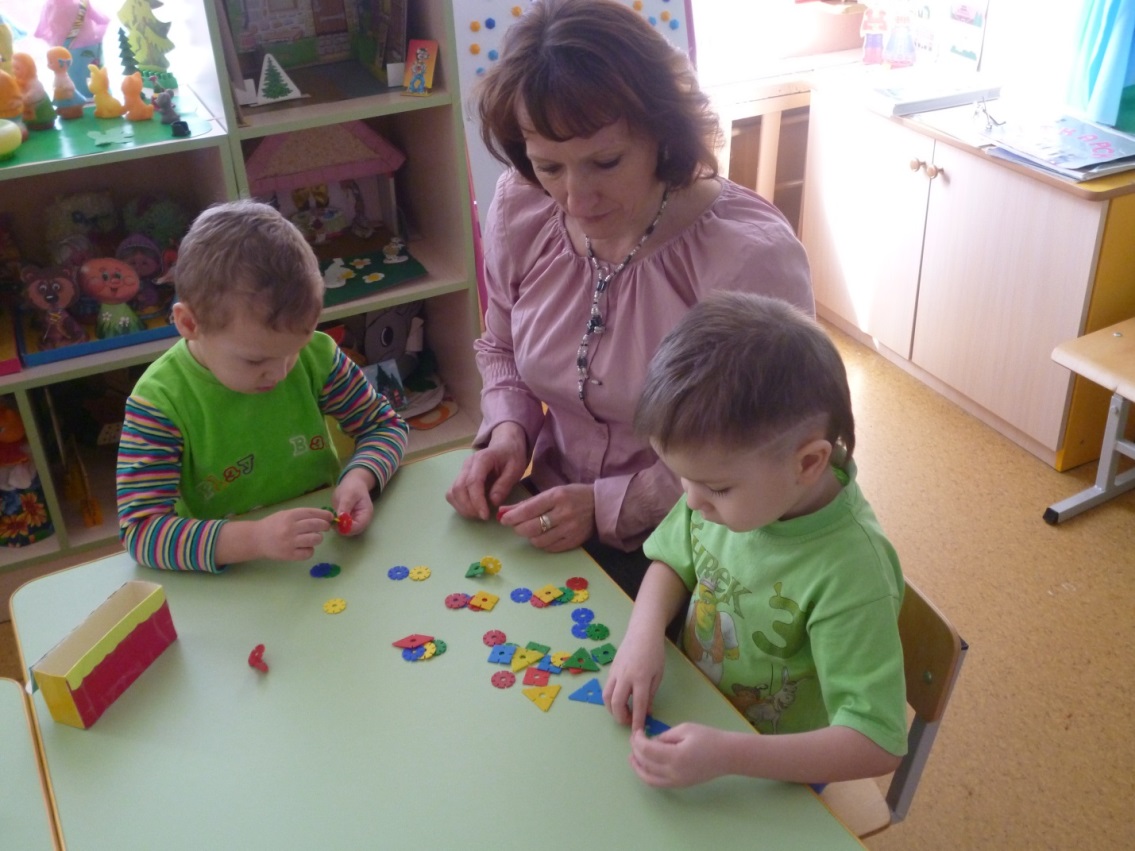 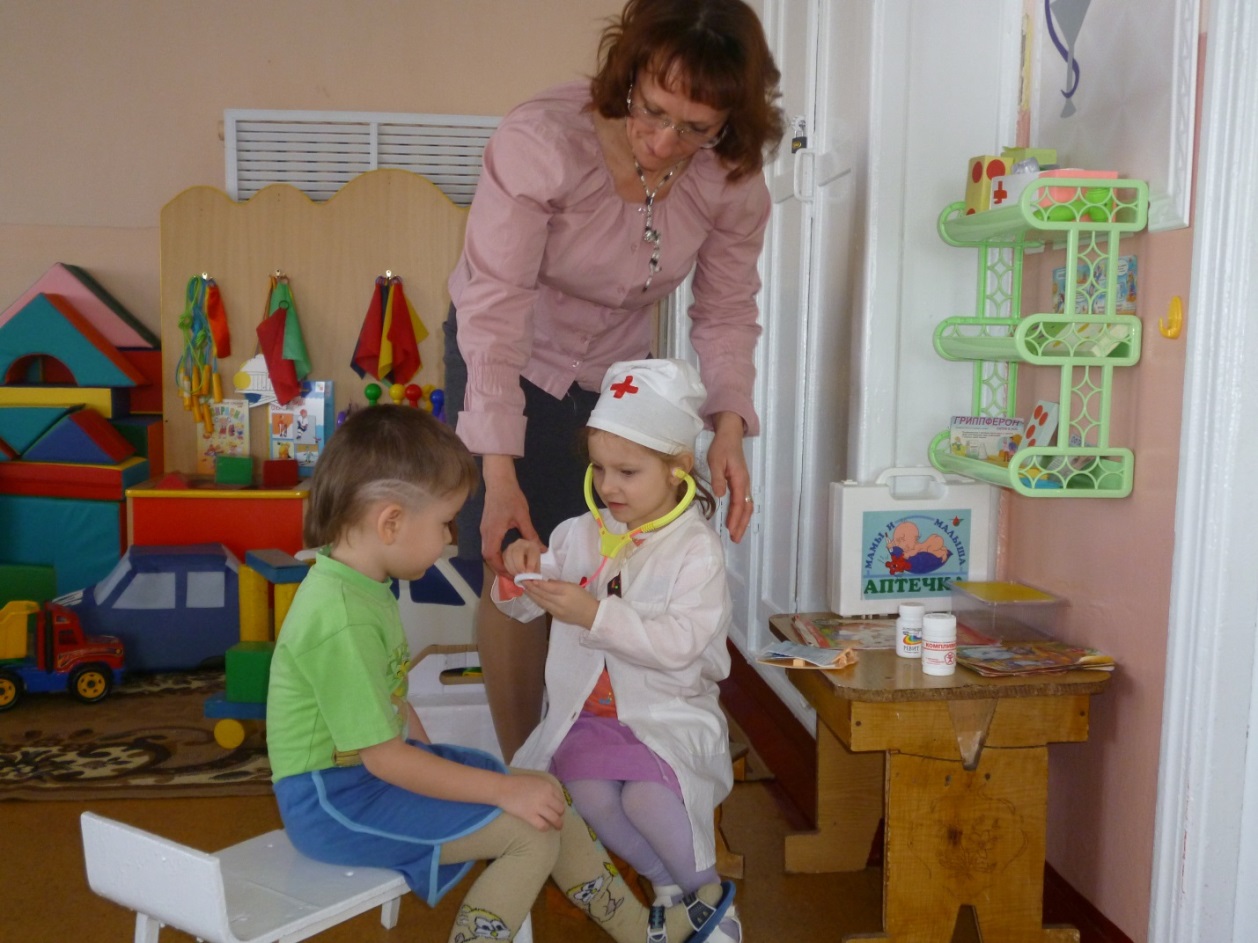 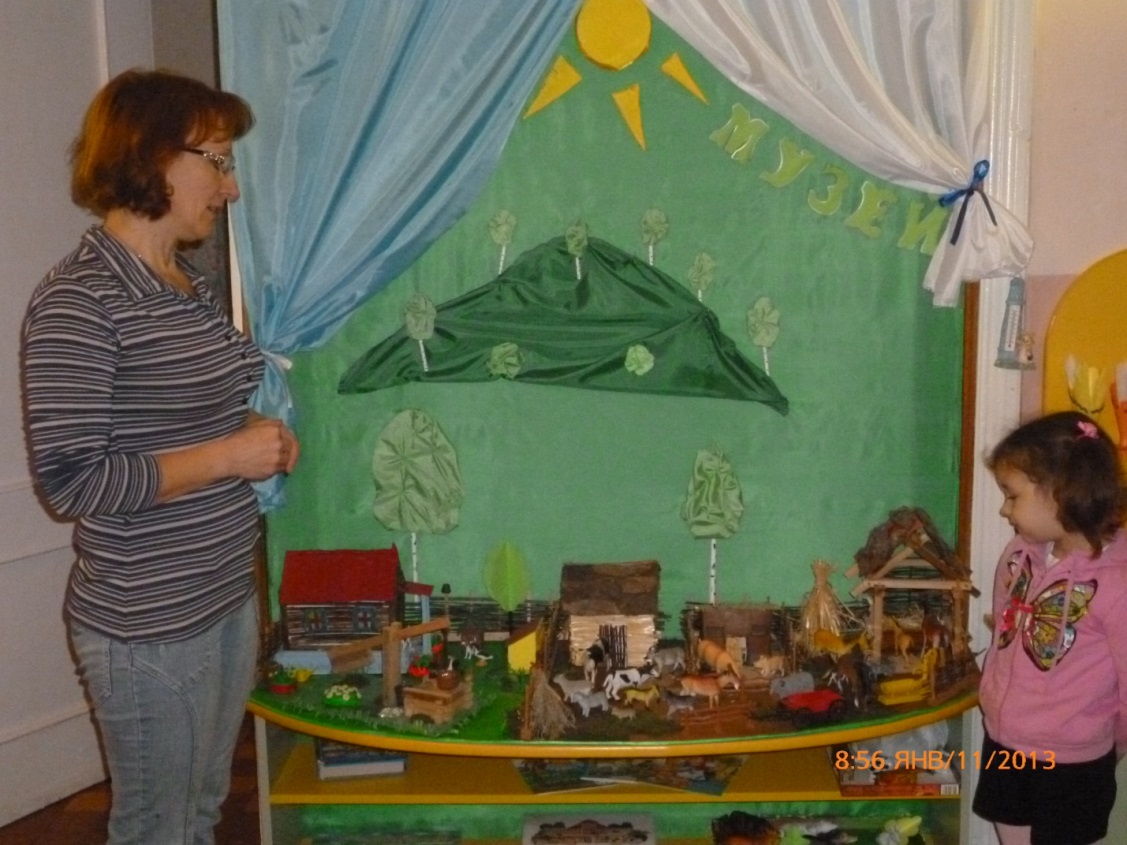 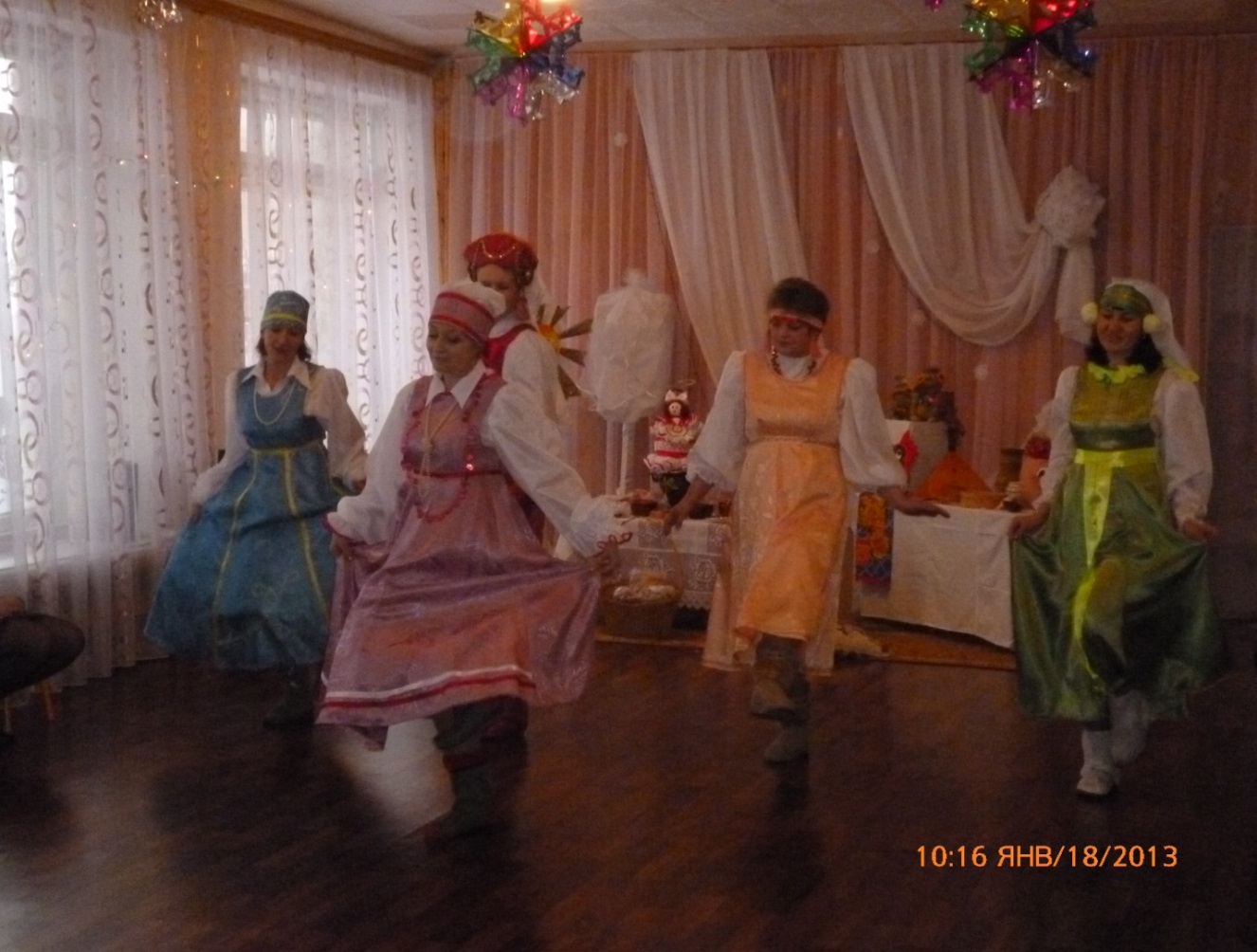 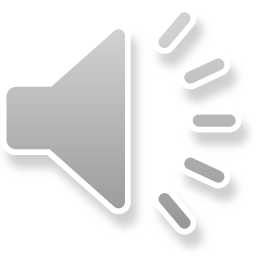 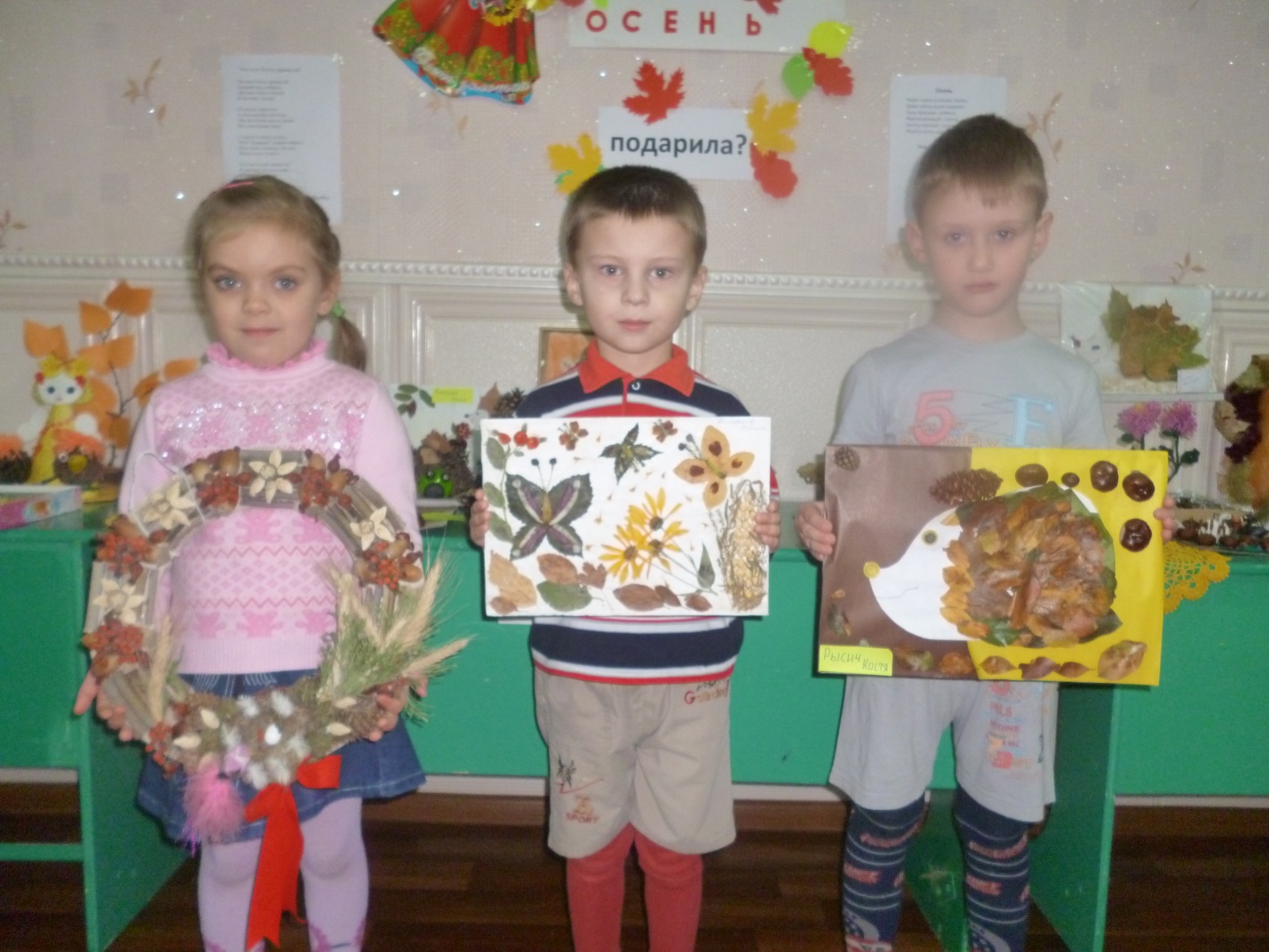 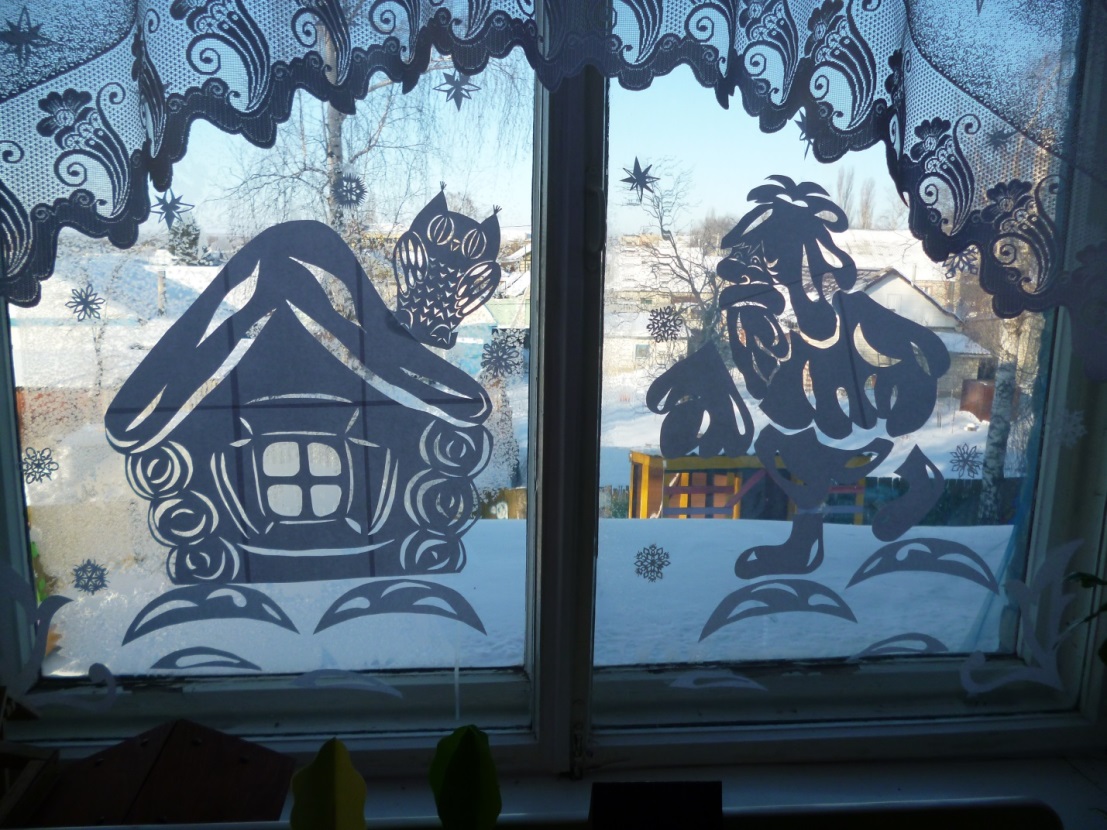 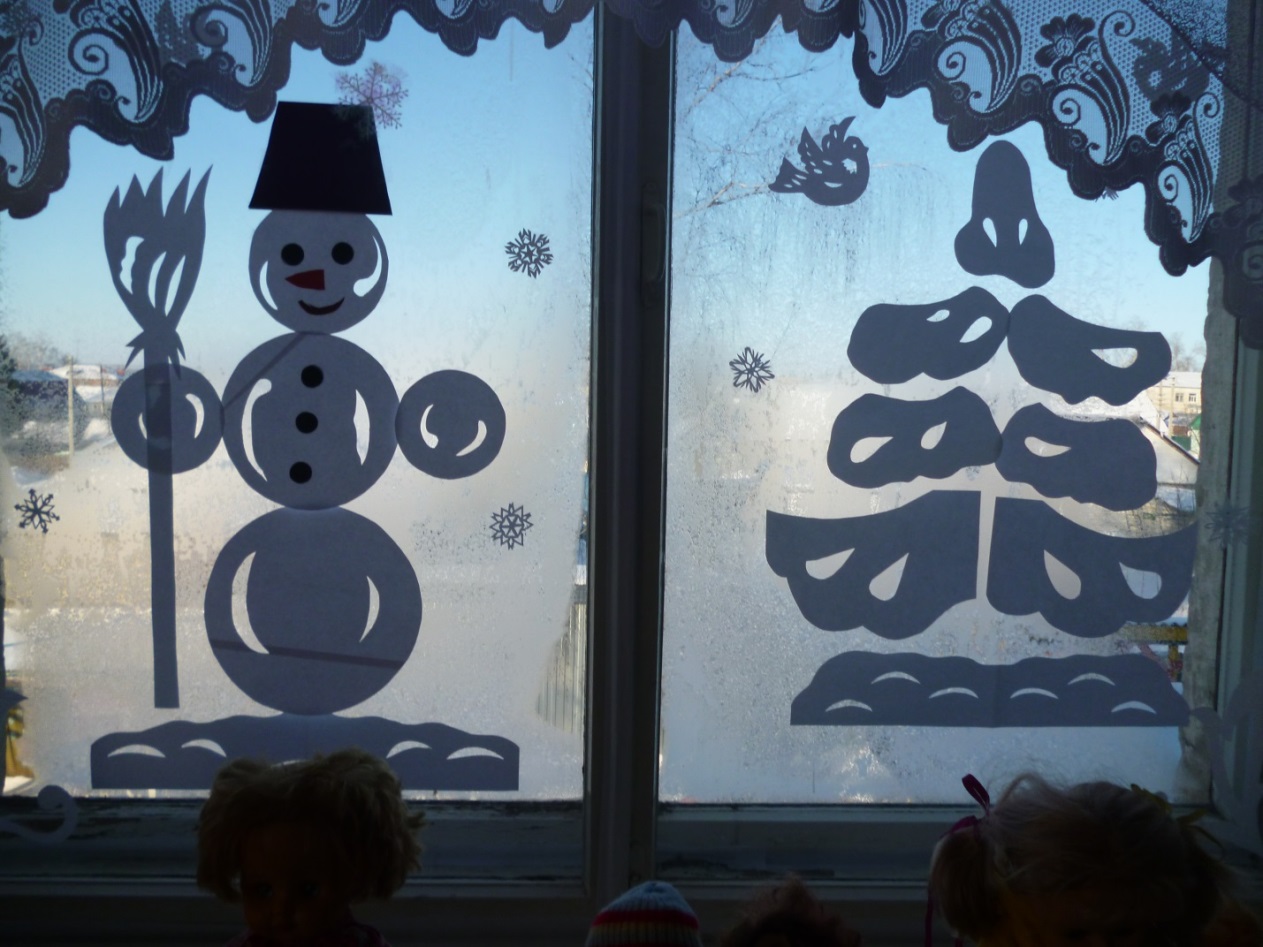 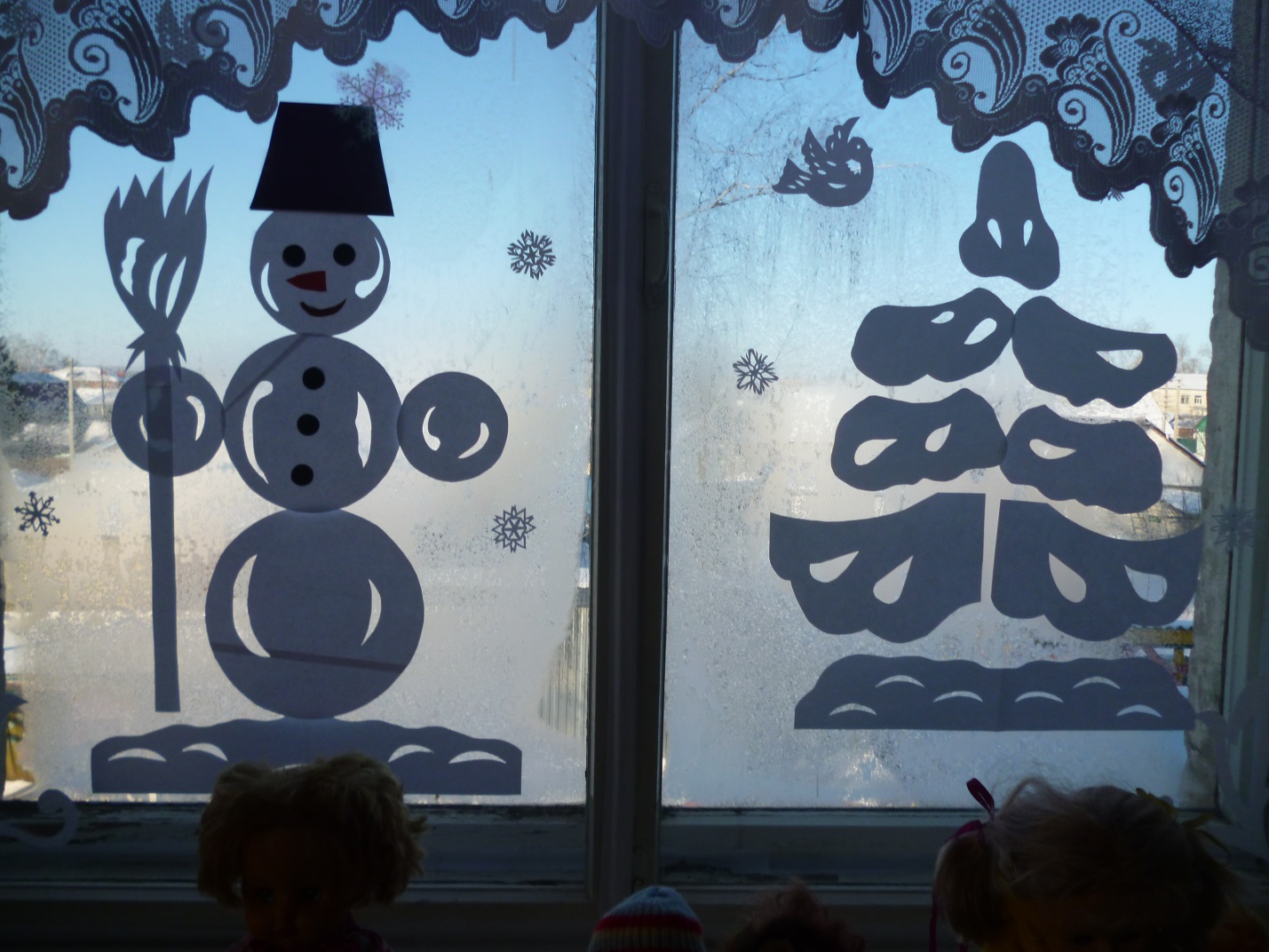 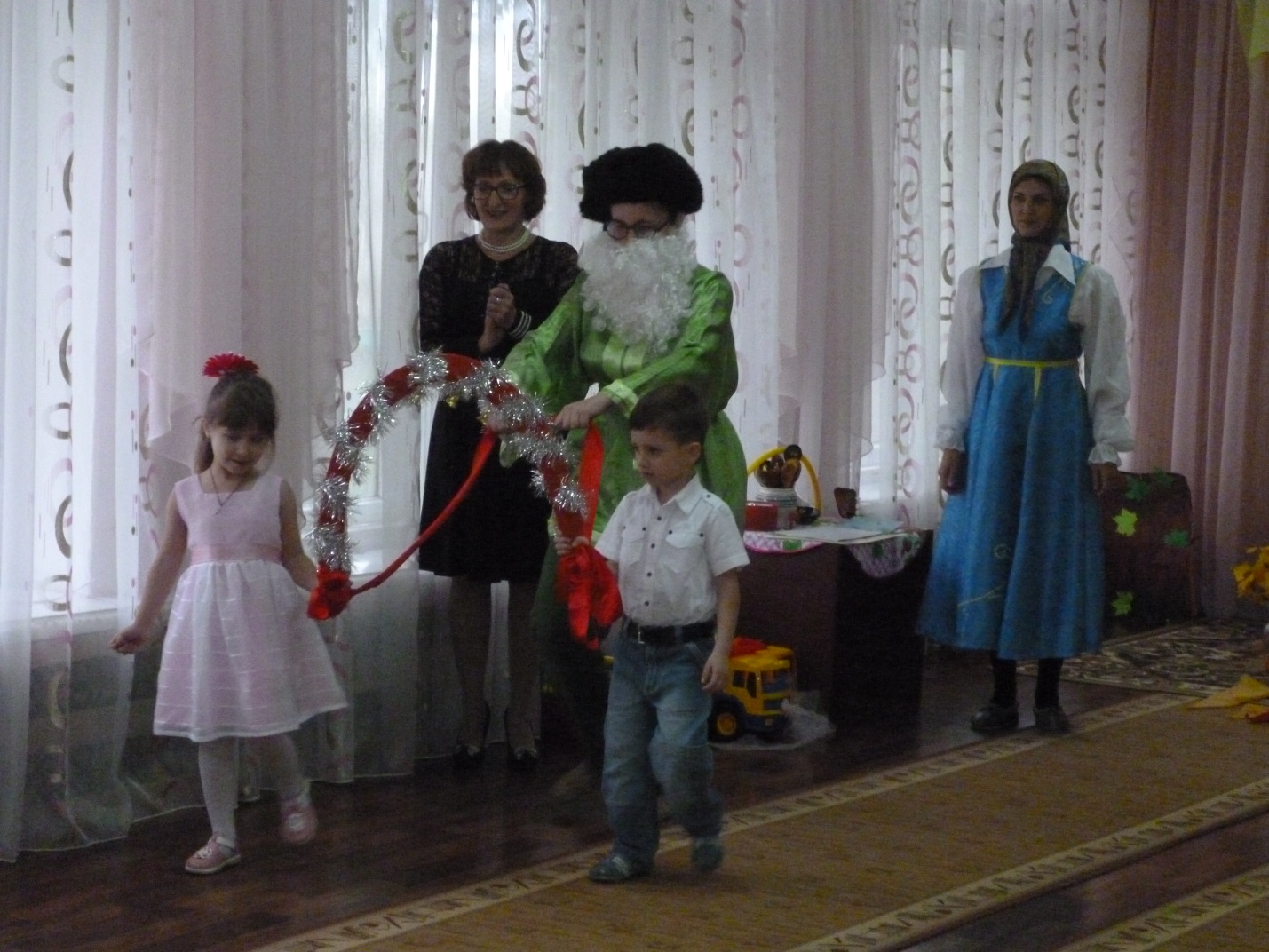 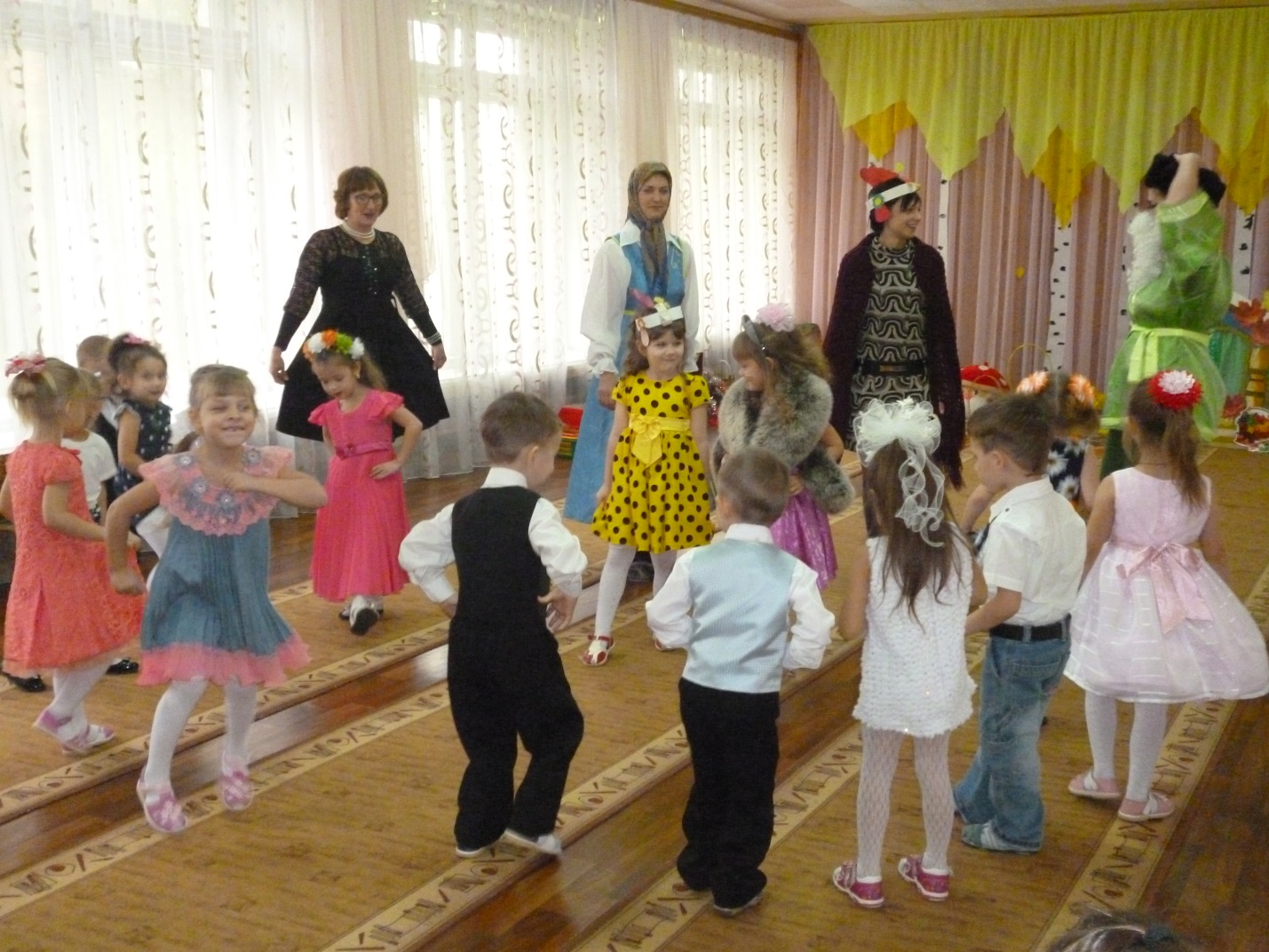 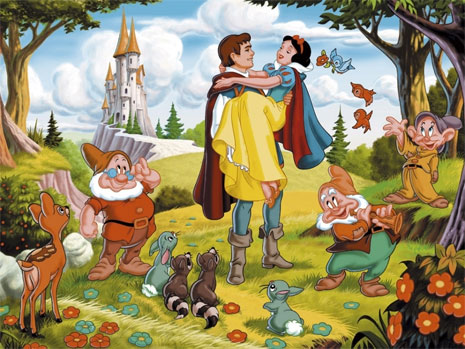 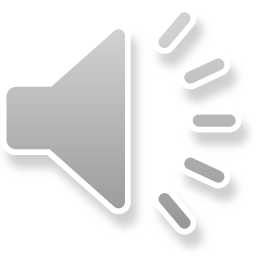 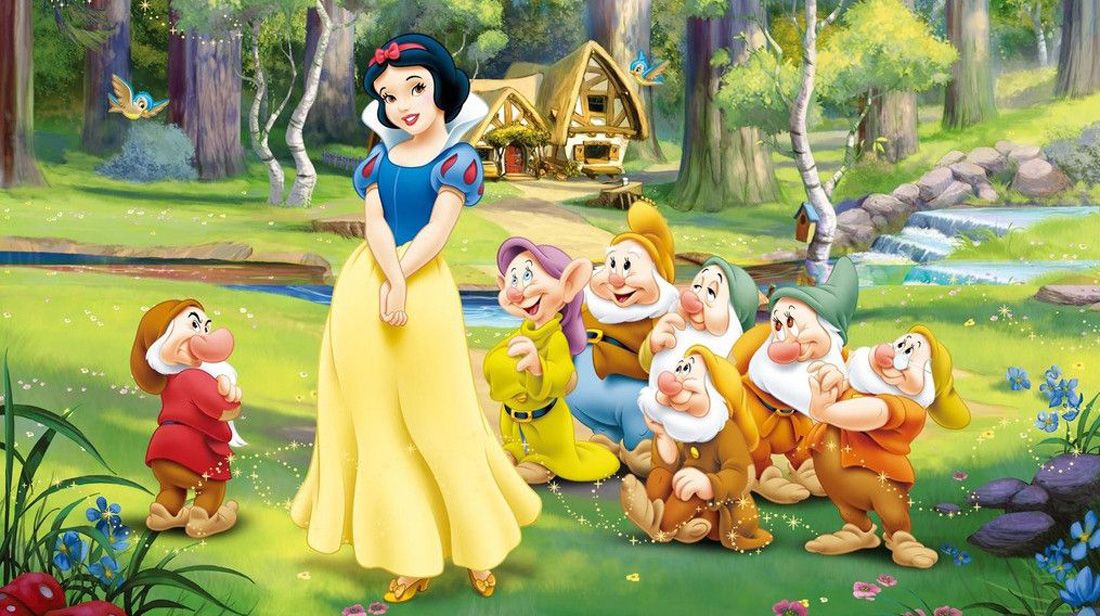 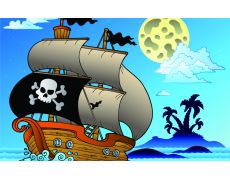 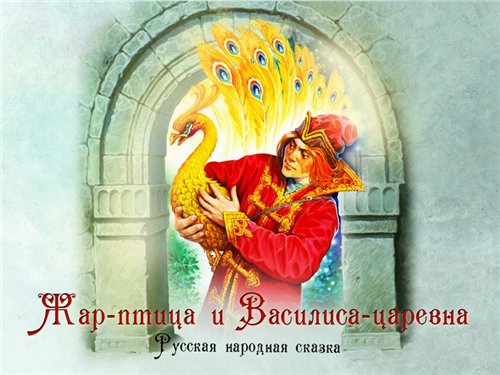 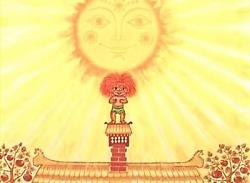 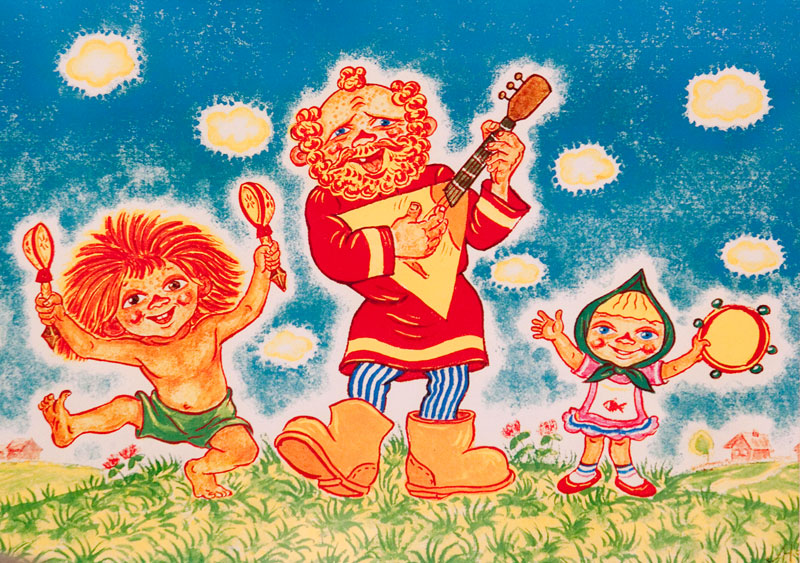 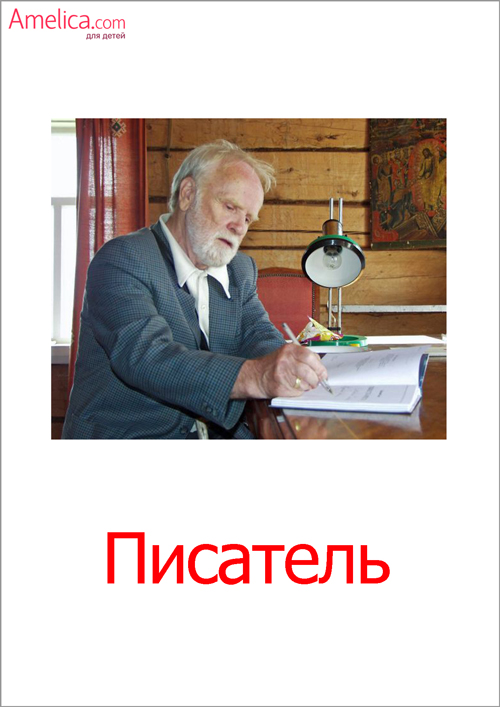 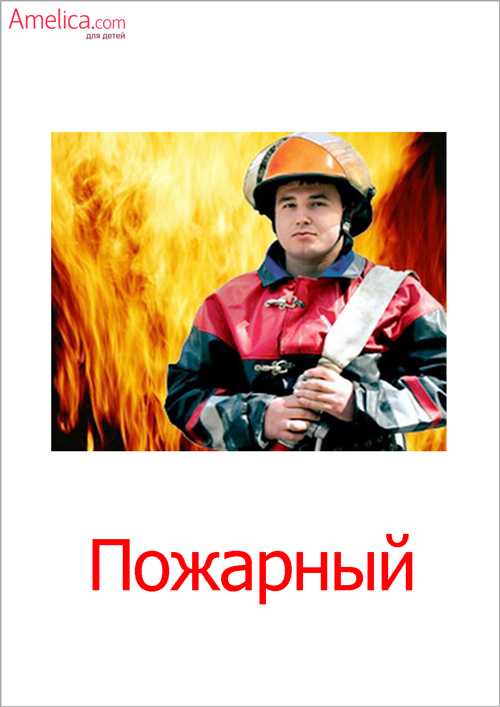 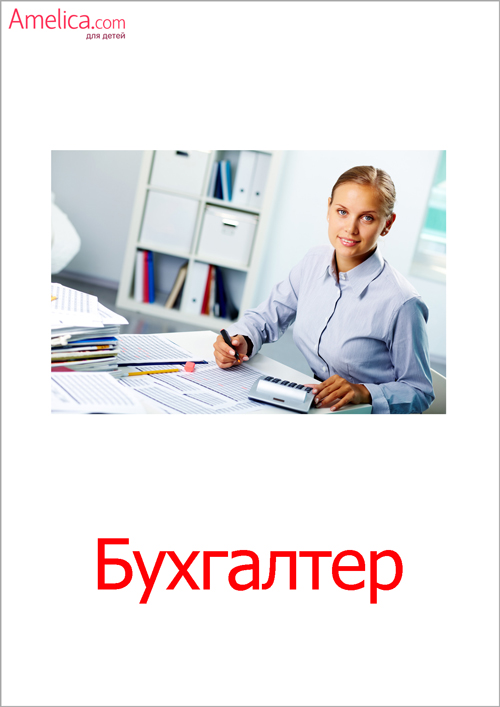 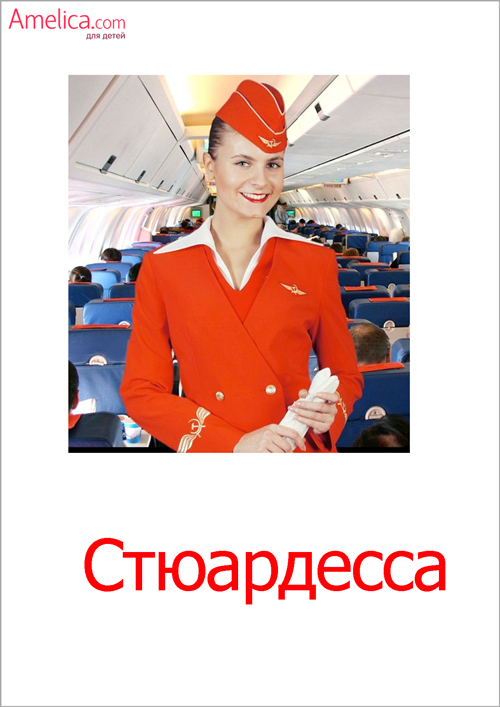 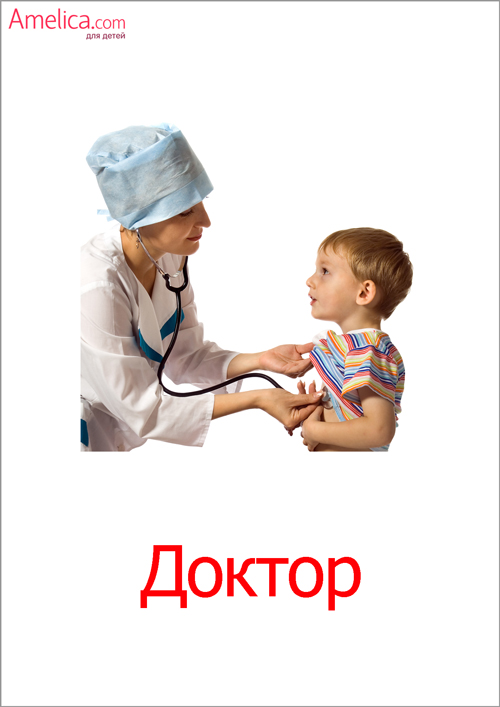 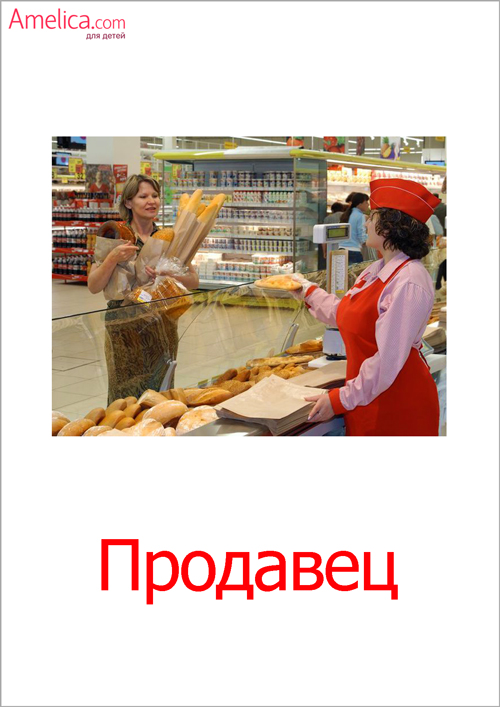 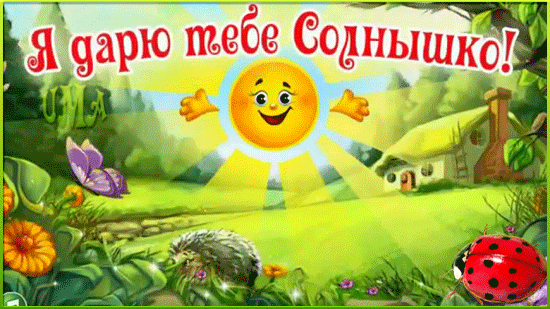 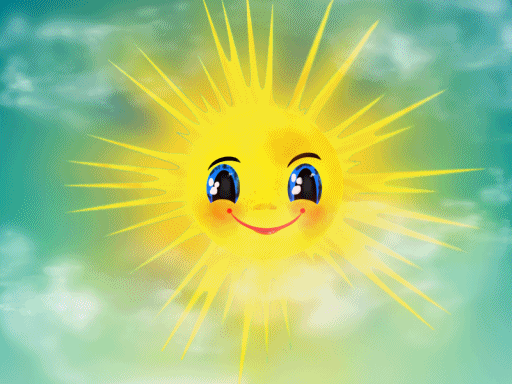 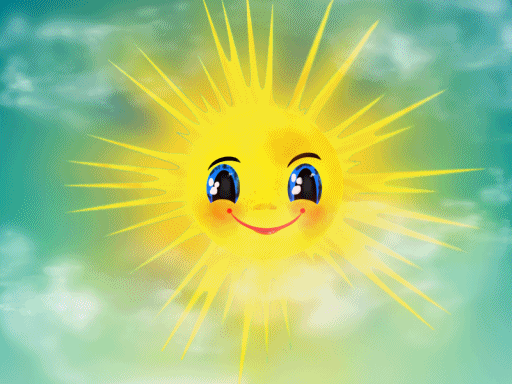 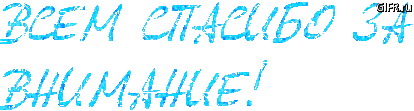